KALP DAMAR CERRAHİ KLİNİKLERİNDEPERFÜZYON KALİTE STANDARTLARI
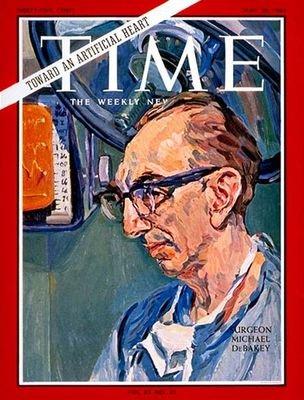 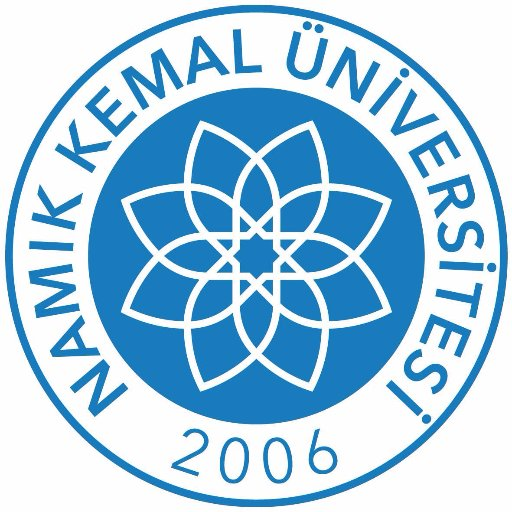 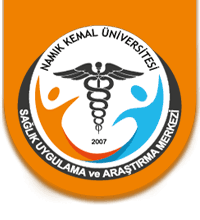 Perf. Eren ÖZCANLI
Tekirdağ Namık Kemal Üniversitesi Tıp Fakültesi Kalp Damar Cerrahi Anabilim Dalı
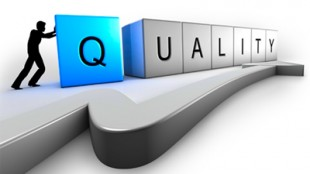 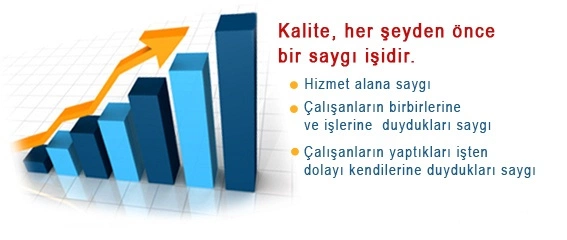 Tekirdağ Namık Kemal Üniversitesi Tıp Fakültesi Kalp Damar Cerrahi Anabilim Dalı
Sağlıkta Kalite Standartları
Dünyada hasta bakım kalitesinin optimal düzeyde geliştirilmesi;

1-Güvenli bir hasta bakım çevresinin yaratılması,

2-Hasta ve çalışanlara yönelik risklerin en aza indirilmesi, 

3-Kalite iyileştirme ve hasta güvenliğinin sürekliliğinin sağlanması ile mümkündür.
Tekirdağ Namık Kemal Üniversitesi 
Tıp Fakültesi Kalp Damar Cerrahi Anabilim Dalı
Perfüzyonda Kalite Standartları
Sağlıkta kalite alanında yapılan çalışmalarla eşgüdümlü olarak Kalp Damar Cerrahi kliniklerinde Perfüzyon Bölümüne yönelik ayrı bir standart setin hazırlanması gereksinimi görülmektedir.

Bu amaçla; Perfüzyon Standartları Seti hazırlanması  Siz Değerli Perfüzyonistlerin kullanımına sunulması planlanmaktadır.
Tekirdağ Namık Kemal Üniversitesi 
Tıp Fakültesi Kalp Damar Cerrahi Anabilim Dalı
Perfüzyonda Kalite Standartları
SKS Perfüzyon Setinin işlevsel ve amaçsal açıdan uyumunun sağlanması,  standart ve değerlendirme ölçütlerinin; anlaşılabilirlik, ölçülebilirlik, kapsayıcılık, amaca uygunluk, uygulanabilirlik ve başarılabilirlik açısından değerlendirilmesi amacıyla saha çalışması başta olmak üzere bir dizi çalışma yapılacaktır.
Tekirdağ Namık Kemal Üniversitesi 
Tıp Fakültesi Kalp Damar Cerrahi Anabilim Dalı
Perfüzyonda Kalite Standartları
Kalp Damar Cerrahisinde Perfüzyon Standartları Seti tamamlandığında;

1- Sağlık Bakanlığı Kalite ve Akreditasyon Daire Başkanlığına sunulacak

 2- Kalp Damar Cerrahi Merkezleri ve üniteleri için Perfüzyon  kalite yönetiminin tüm esaslarını içinde barındıran geniş bir kaynak oluşturacak,

3- Yöneticiler de dahil olmak üzere tüm kullanıcılar için etkili bir araç olacaktır.
Tekirdağ Namık Kemal Üniversitesi
 Tıp Fakültesi Kalp Damar Cerrahi Anabilim Dalı
Perfüzyonda Kalite Standartları
Bu kapsam da“SKS Perfüzyon Görüş ve Öneri Platformu” oluşturulacak olup,
 SKS Perfüzyon’a yönelik olarak kurumsal ve bireysel düzeyde çeşitli paydaşların;

 1- Mevcut standartlara yönelik görüş ve önerileri, 

 2- Yeni standart önerilerini iletmeleri sağlanacaktır.
 
 3- Saha çalışmaları yapılarak, bu çalışmalar sonrasında uygulamaya yönelik elde edilen veriler standartlara yansıtılmış ve standartlara son şekli verilecektir.
Tekirdağ Namık Kemal Üniversitesi
 Tıp Fakültesi Kalp Damar Cerrahi Anabilim Dalı
Perfüzyon Uygulaması için Taslak Standartlar ve Yönergeler
Perfüzyonistler Derneği; klinik kanıtlara ve şu anda kabul gören perfüzyon uygulamalarına dayanan standartları üzerinde çalışmaktadır.Derneğimiz tarafından klavuz hazırlama komisyonu kurulmuş  çalışmalar başlatılmıştır.

   Perfüzyonistler; ekstrakorporeal bilim alanında resmi olarak eğitilmiş ve ekstrakorporeal cihazların kullanımını açık bir şekilde içeren tek müttefik sağlık profesyonelleridir. 

    Standartlar ve taslak yönergeler ile; ekstrakorporeal destek hizmetlerinin güvenilirliğini, güvenliğini ve etkililiğini iyileştirmek için kuruma özel protokoller geliştiren ekipler için yararlı bir kılavuz görevi görmesi amaçlanmıştır.
Tekirdağ Namık Kemal Üniversitesi Tıp Fakültesi Kalp Damar Cerrahi Anabilim Dalı
Perfüzyon Bölümü Standartlar ve Yönergeler
Standart 1: Kurumsal Temel Protokollerin Geliştirilmesi 
Standart 2: Nitelik, Yetkinlik ve Destek Personeli 
Standart 3: İletişim
Standart 4: Perfüzyon Kaydı
Standart 5: Kontrol Listesi 
Standart 6: Güvenlik Cihazları 
Standart 7: İzleme
Standart 8: Antikoagülasyon 
Standart 9: Gaz Değişimi 
Standart 10: Kan Akışı 
Standart 11: Kan Basıncı
Standart 12: Protamin ve Kardiyotomi Emme
Standart 13: Kan Yönetimi
Standart 14: Hazırlık Seviyesi
Standart 15: Personel 
Standart 16: Görev Saatleri
Standart 17: Kalite Güvence ve İyileştirme 
Standart 18: Bakım
Tekirdağ Namık Kemal Üniversitesi Tıp Fakültesi Kalp Damar Cerrahi Anabilim Dalı
DEMOGRAFİK YANITLAR
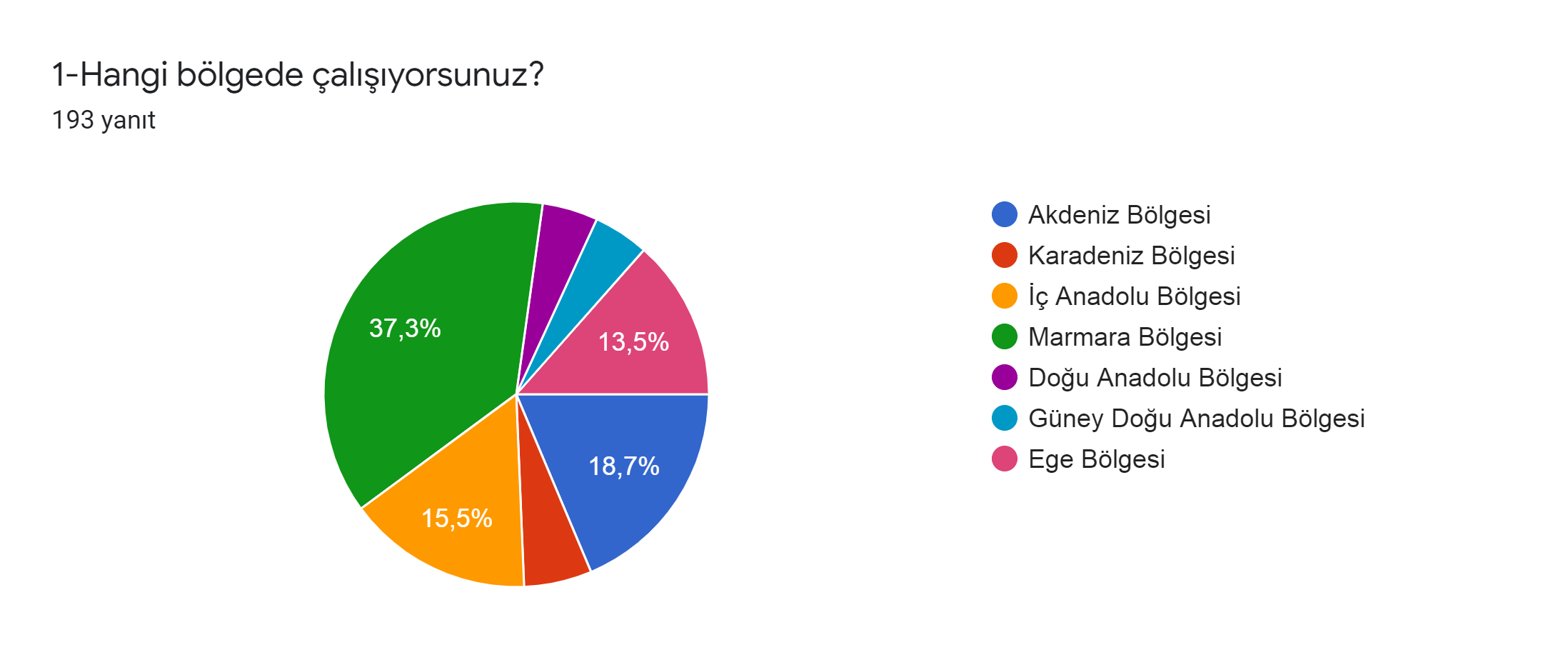 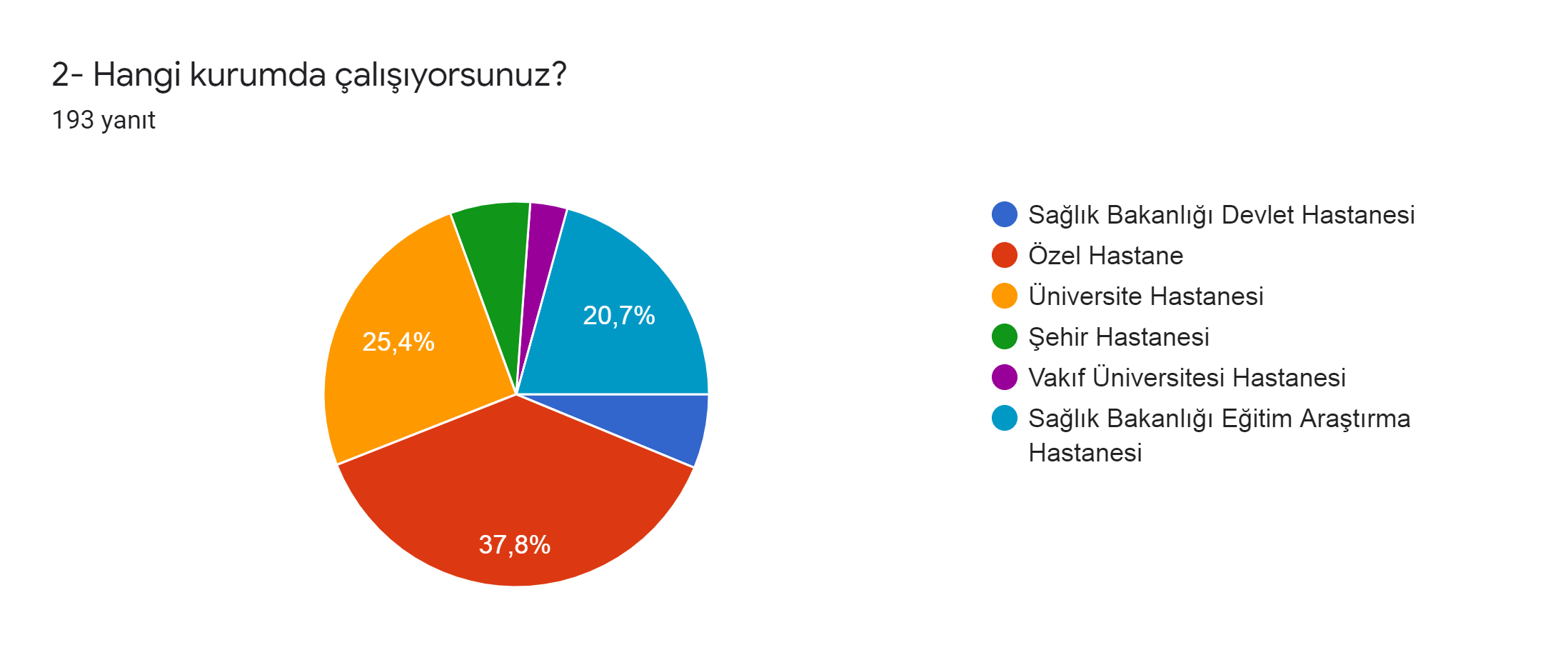 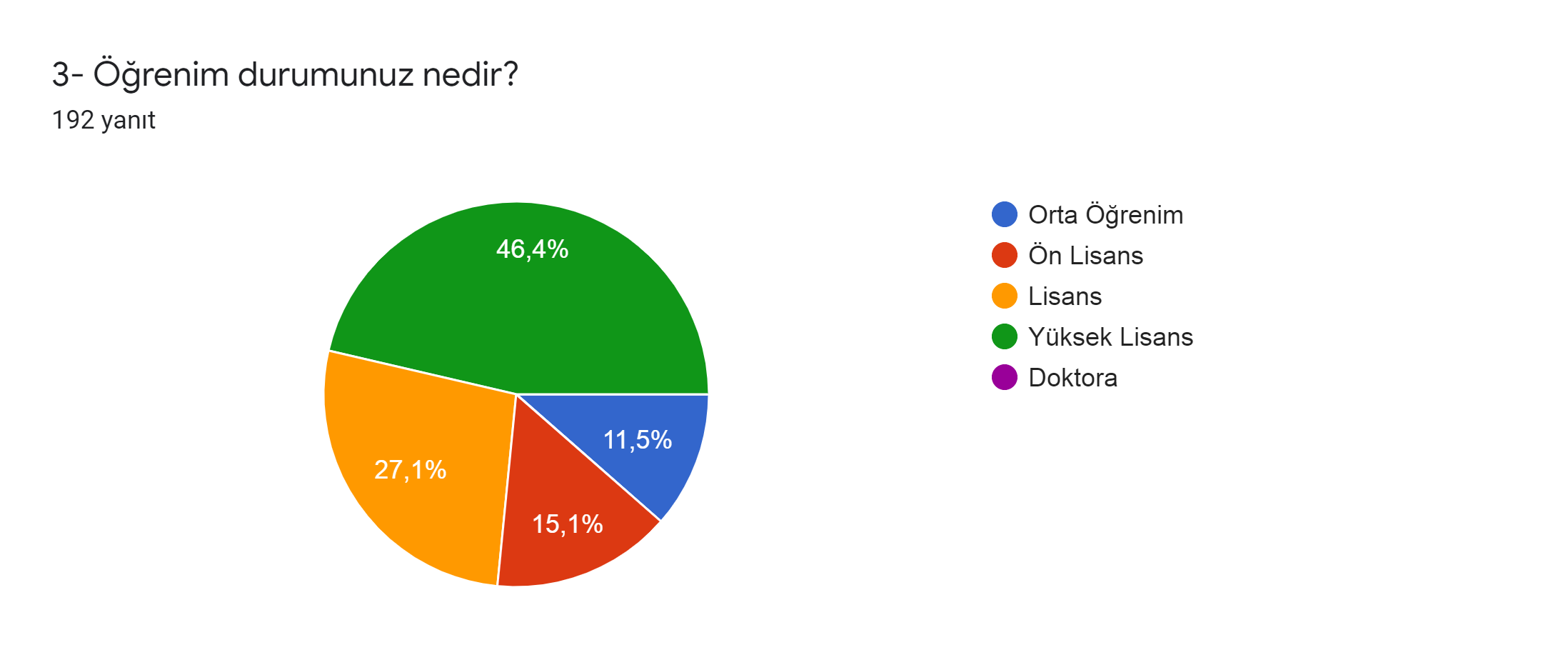 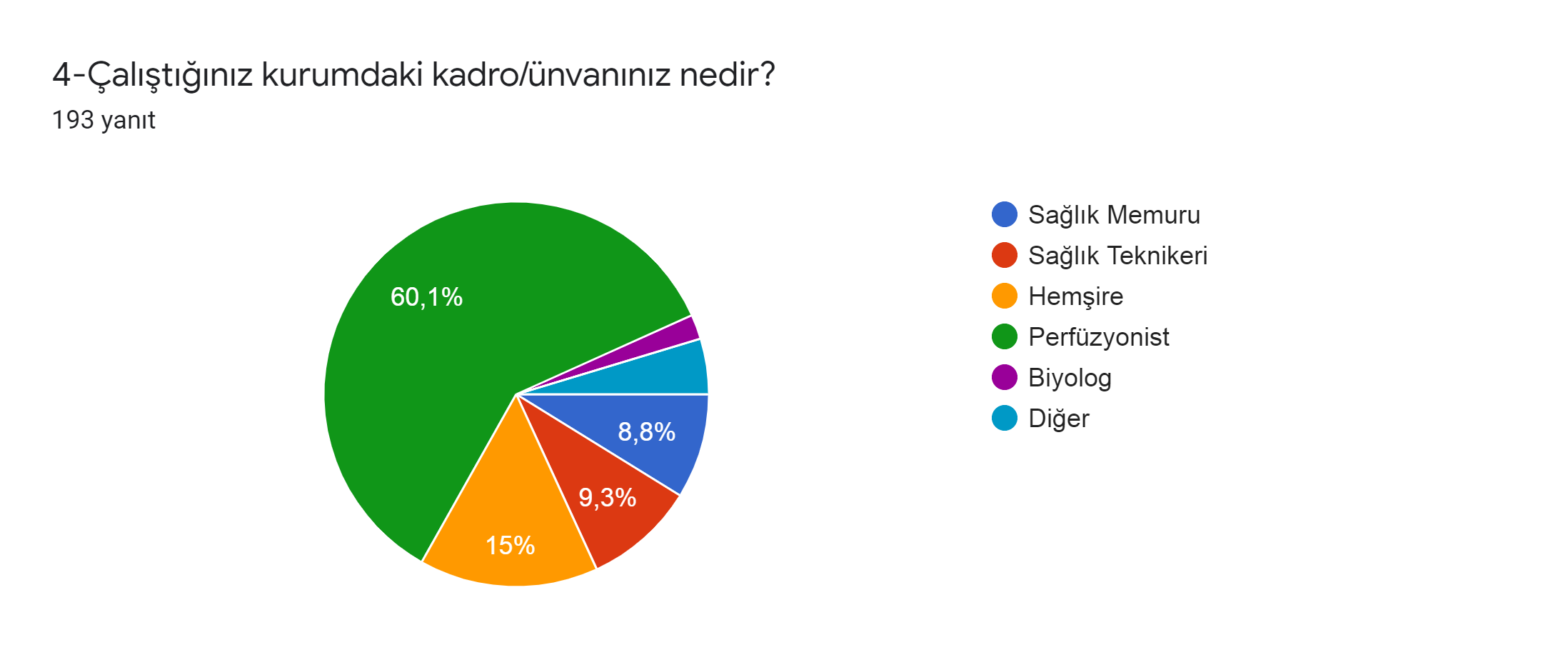 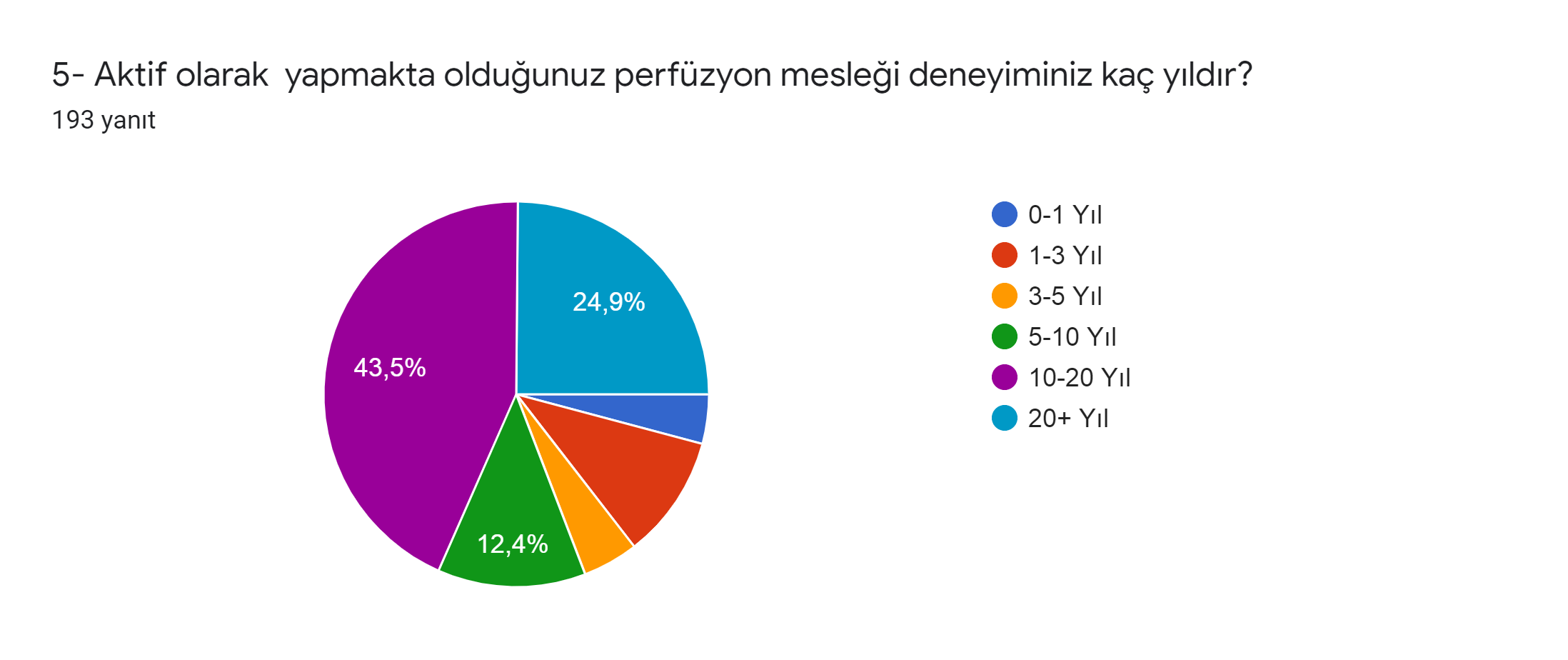 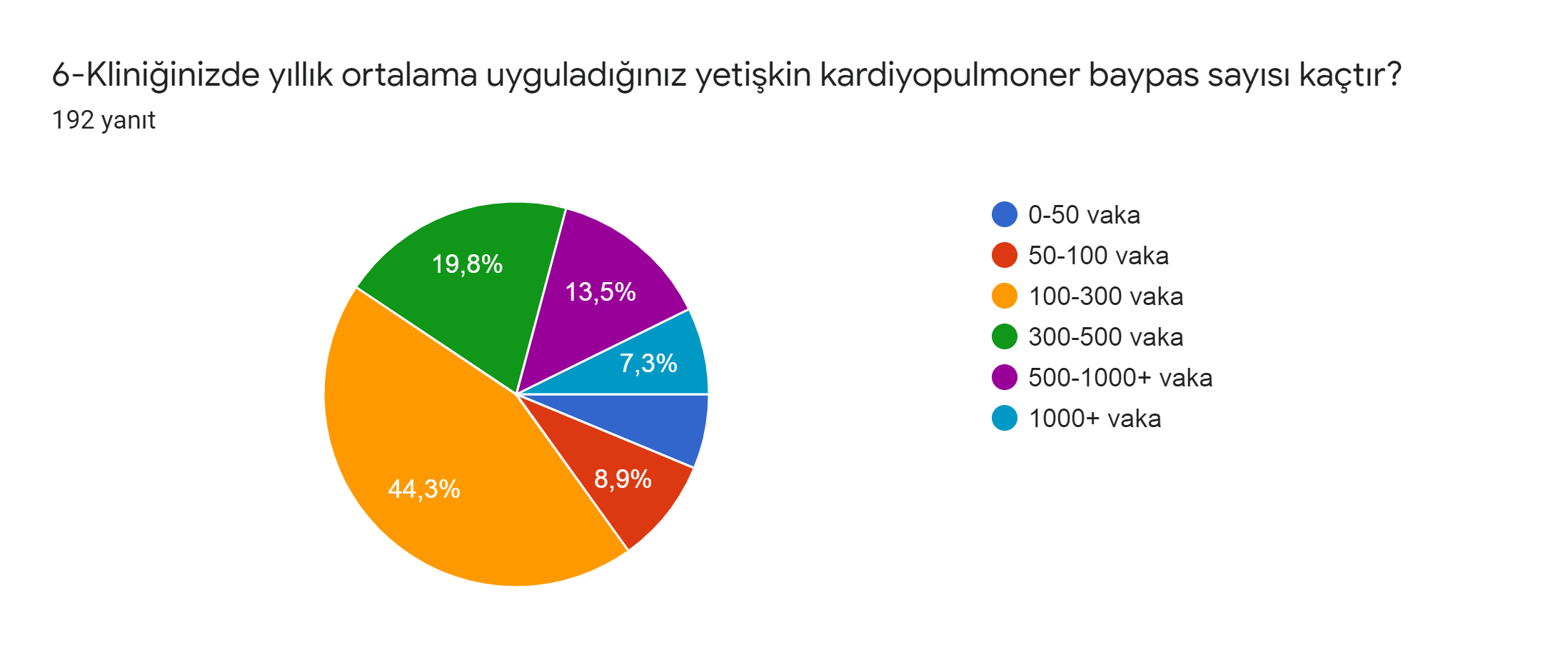 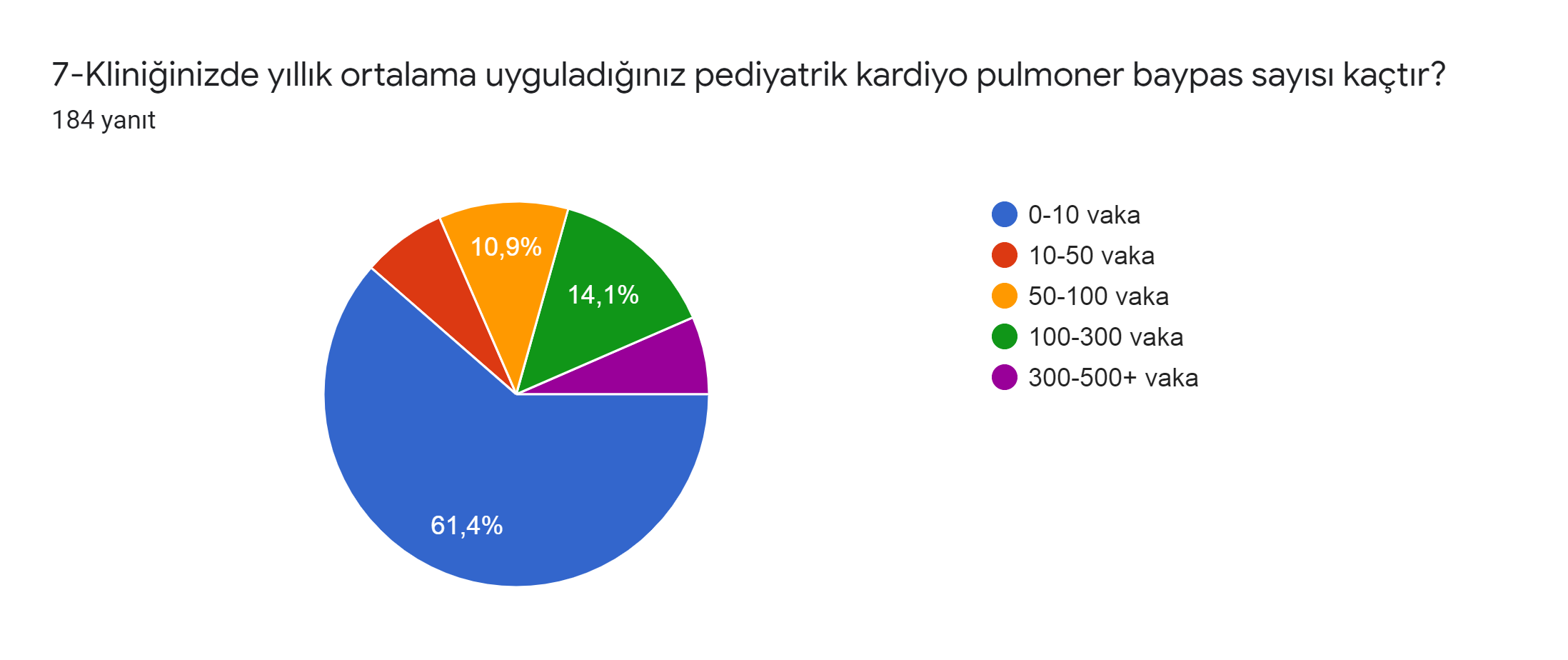 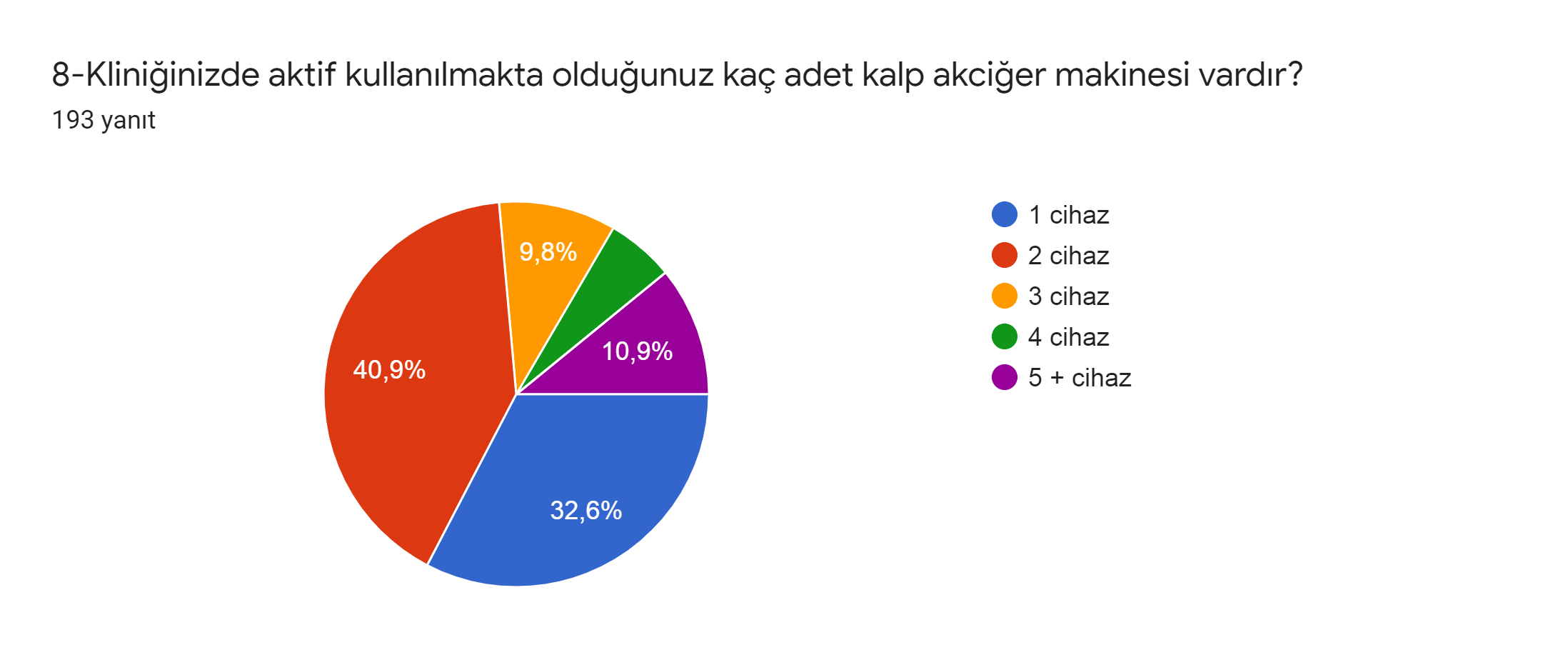 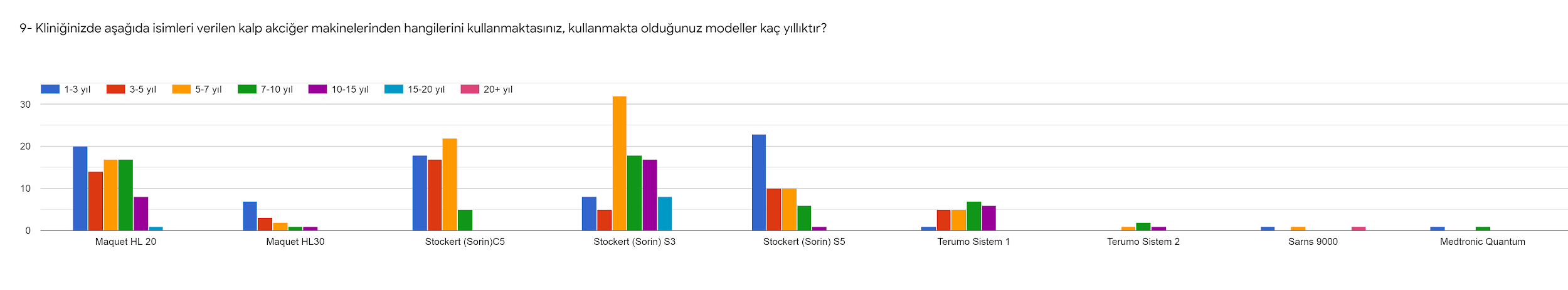 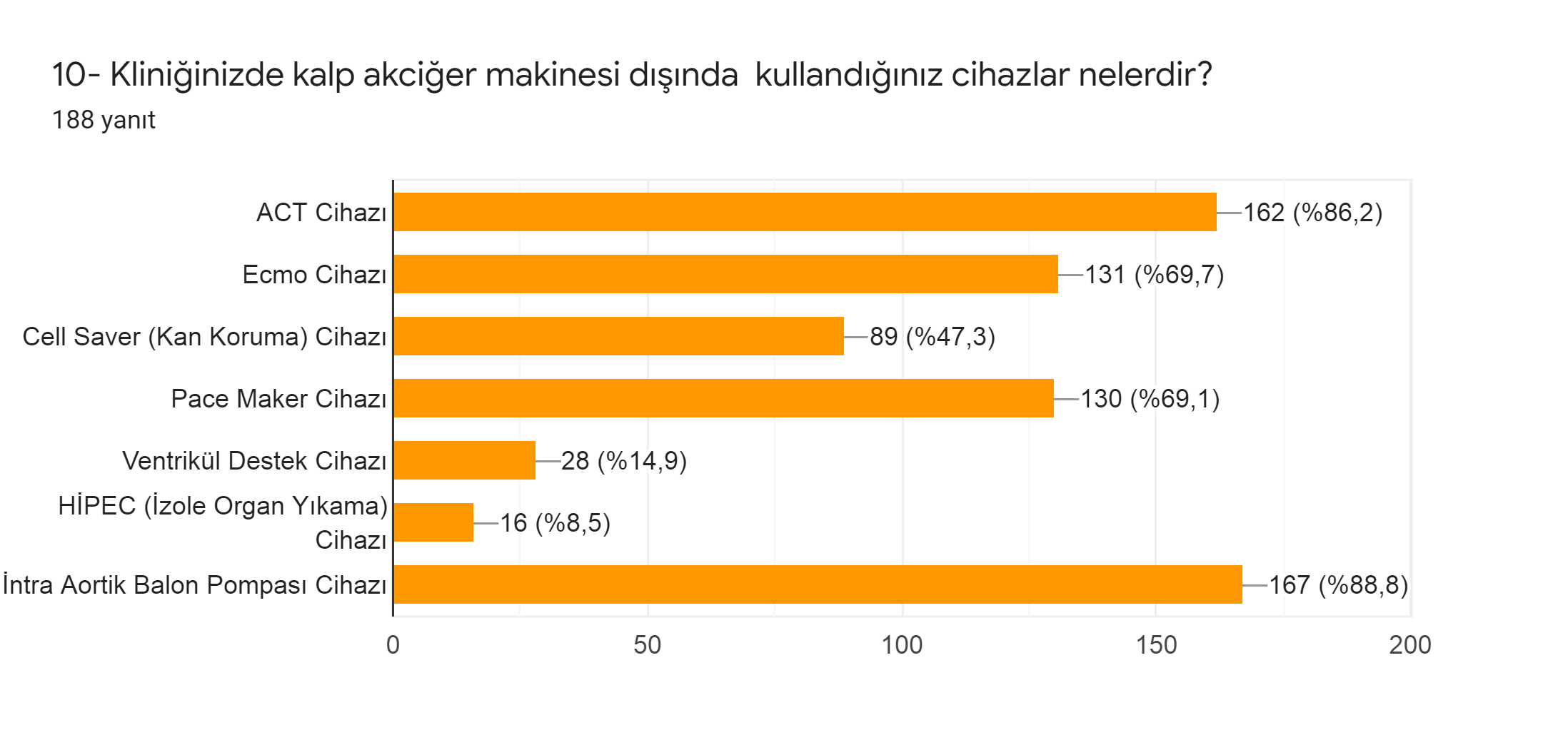 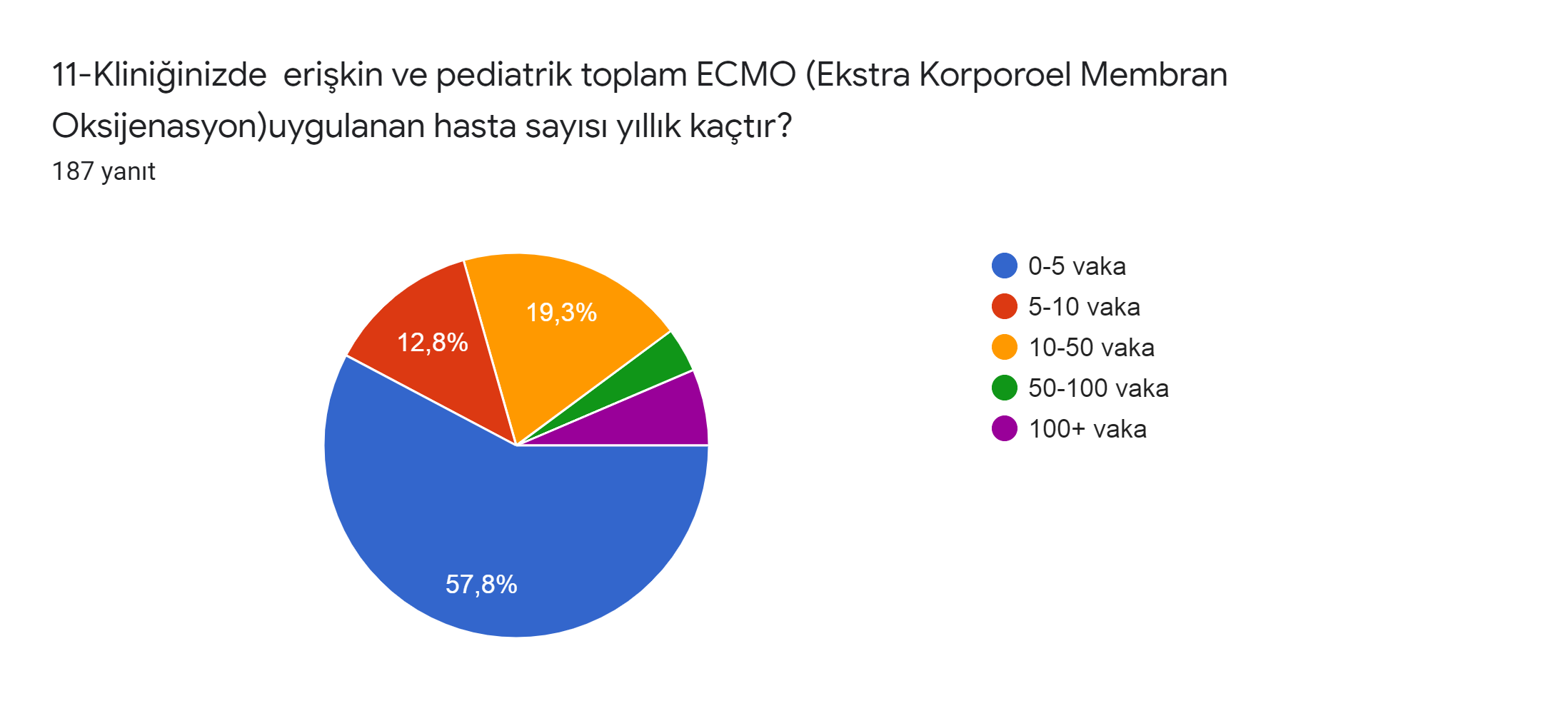 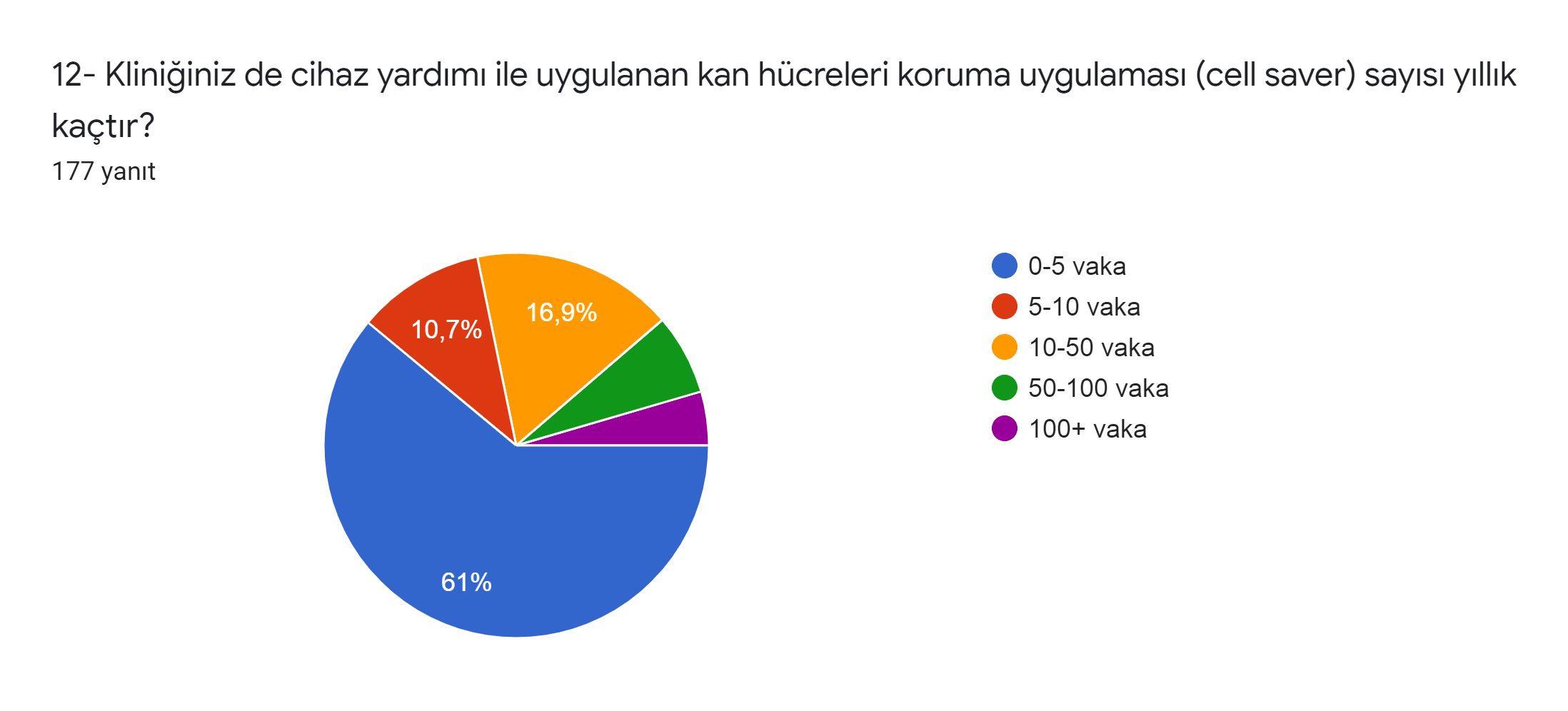 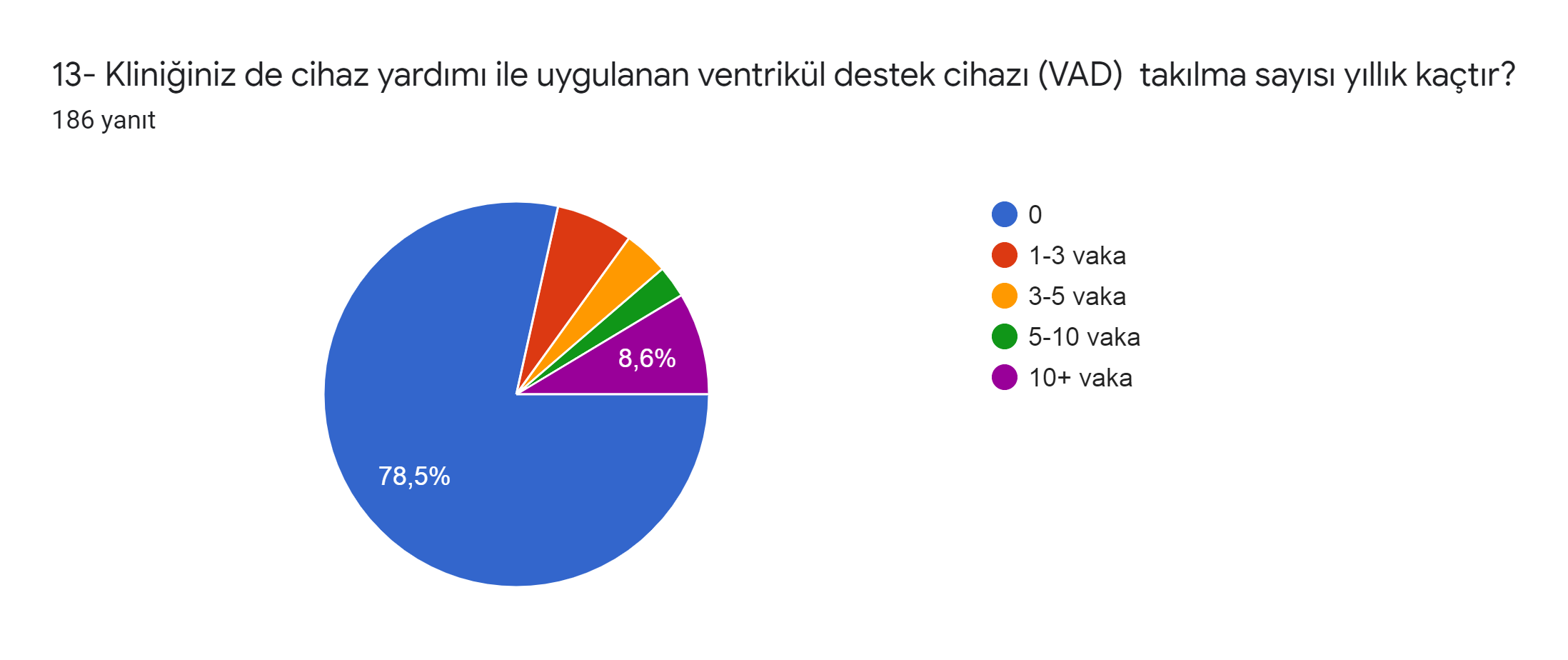 KLİNİK PERFÜZYON YANITLARI
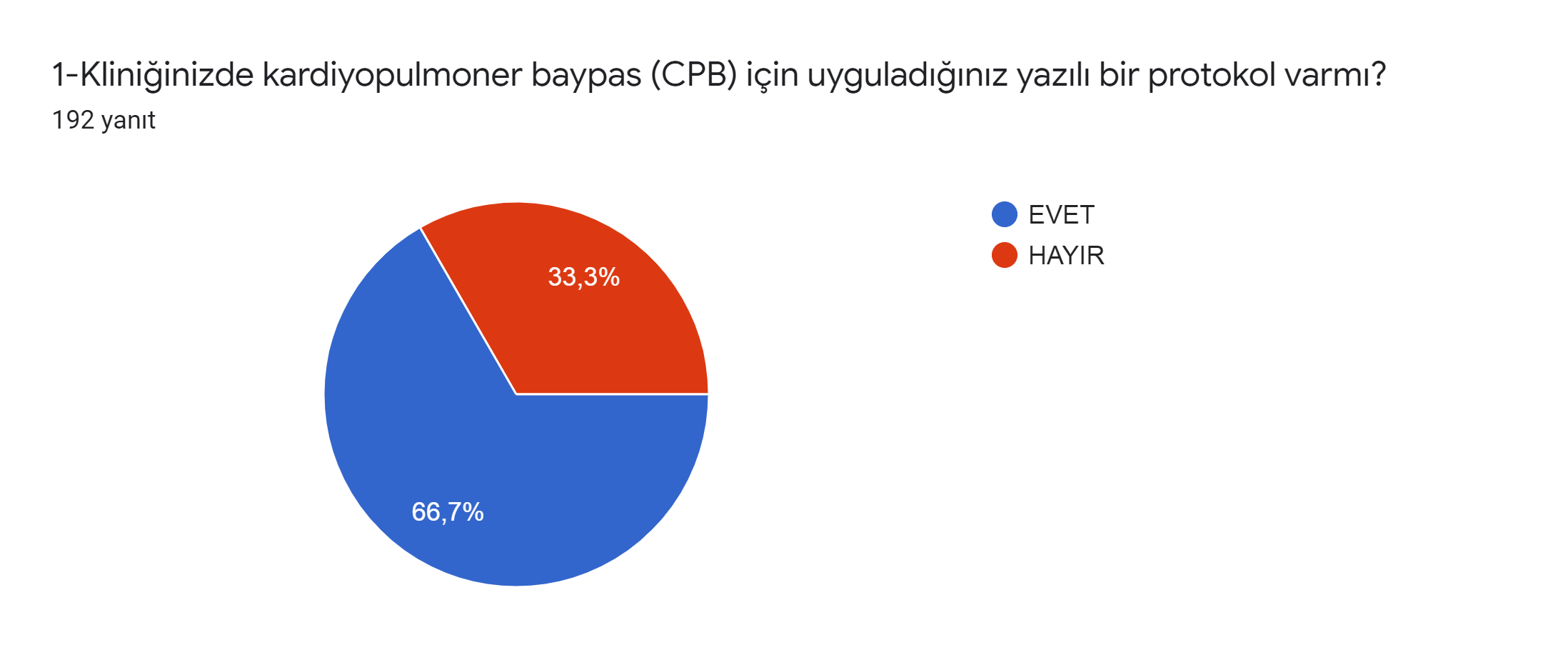 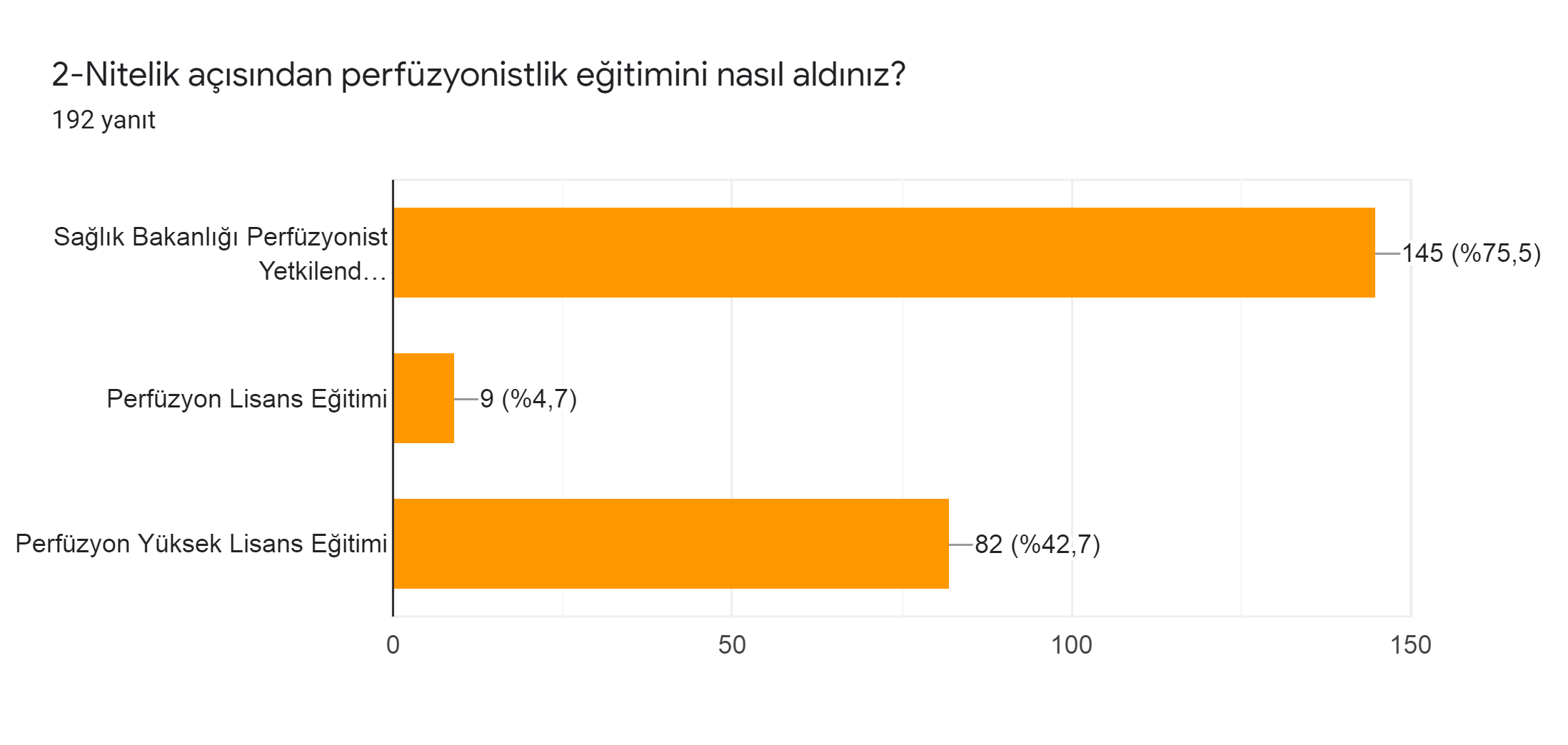 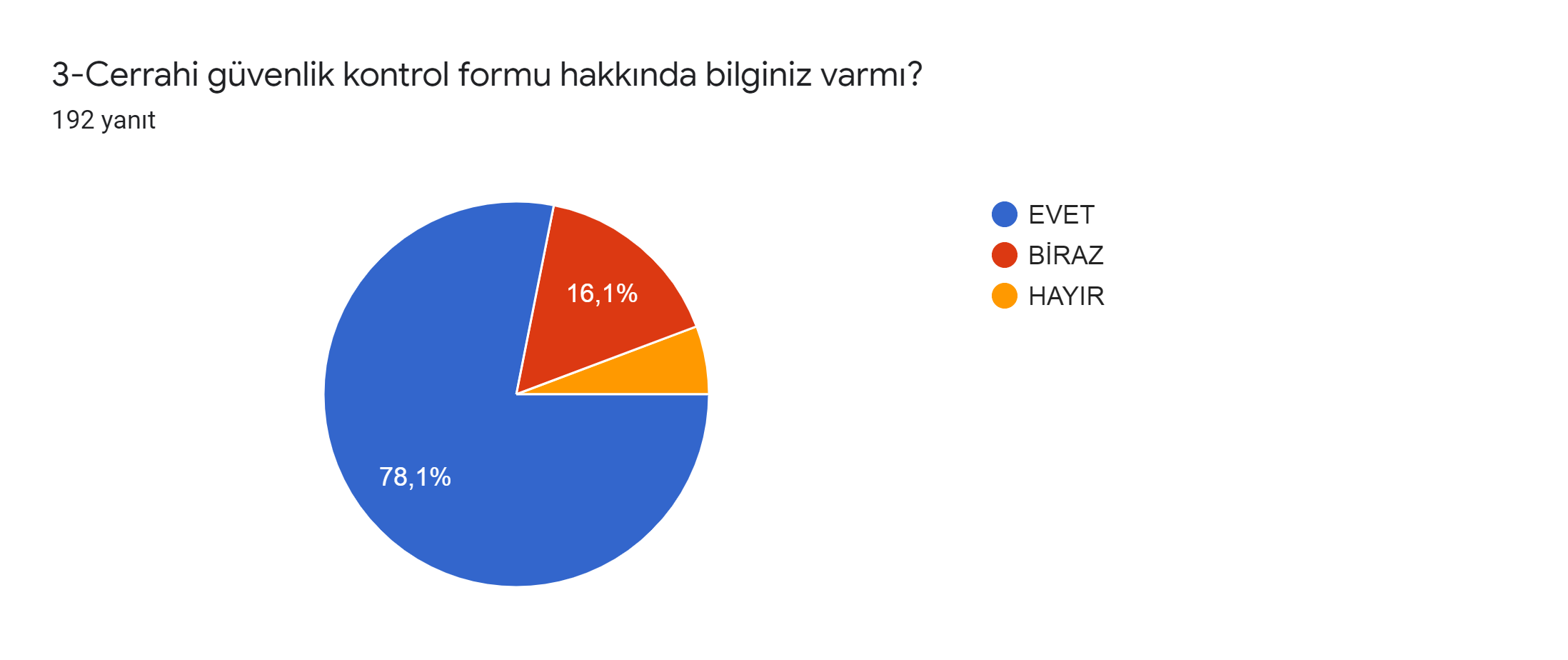 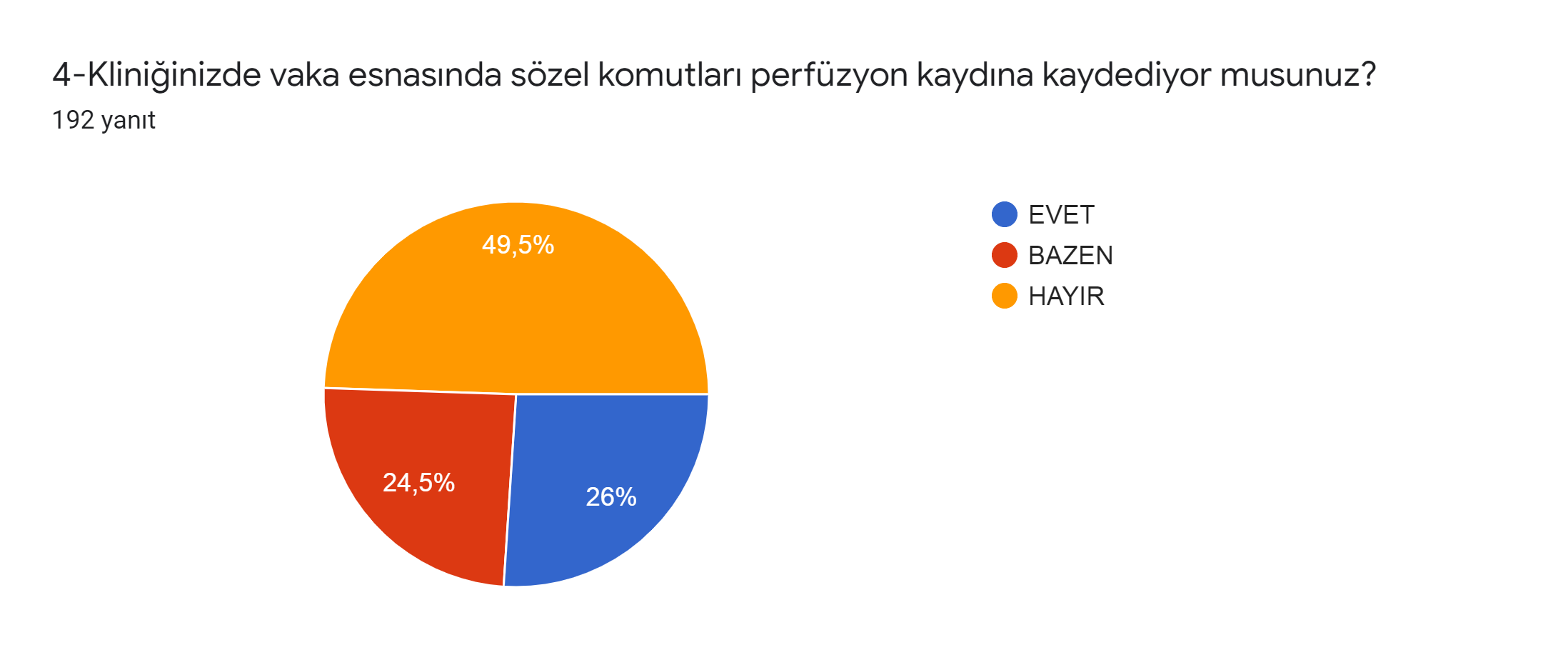 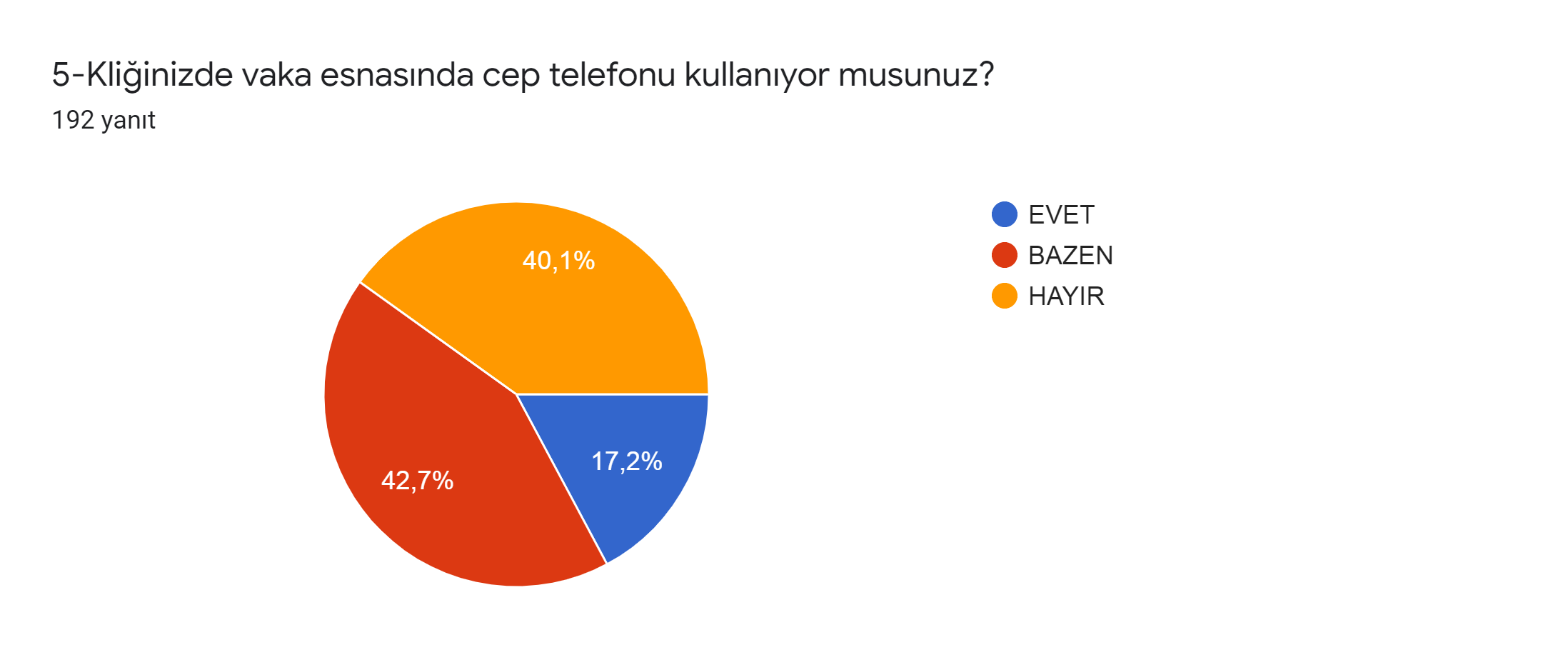 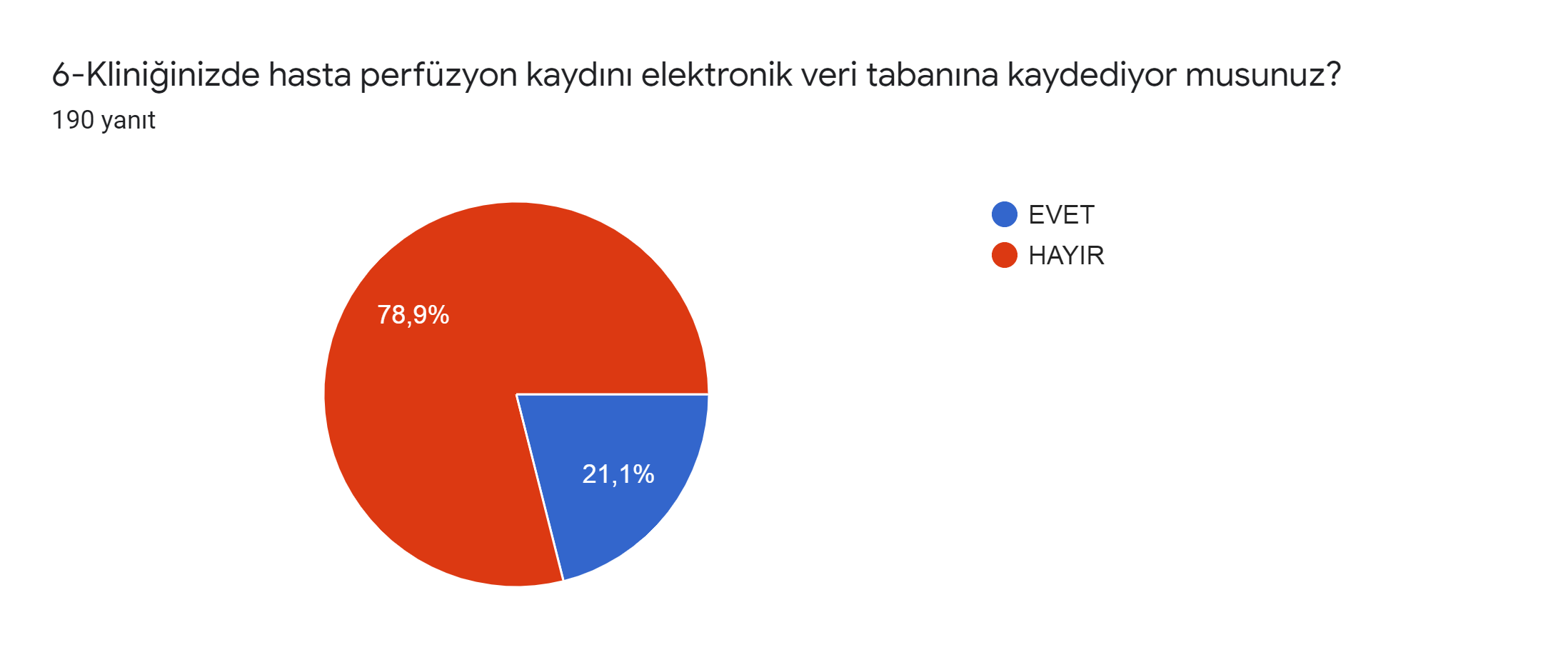 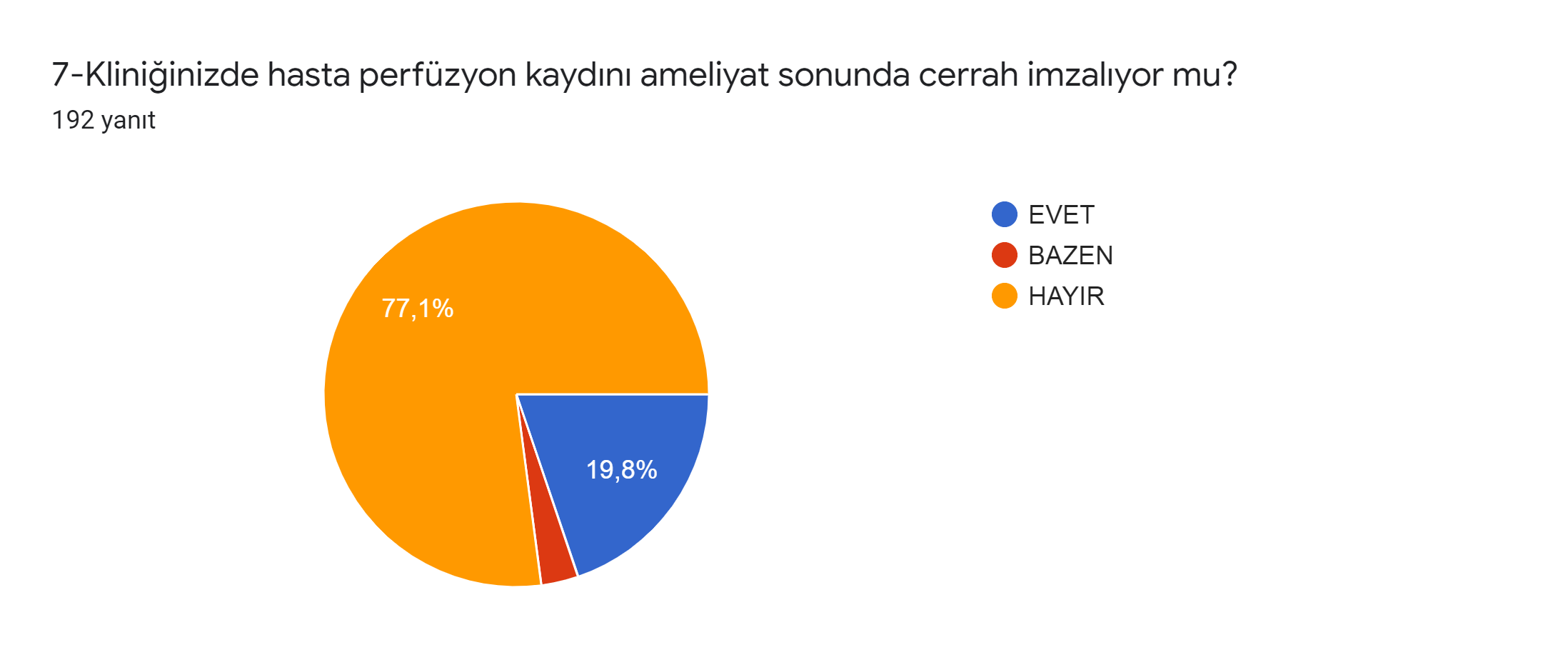 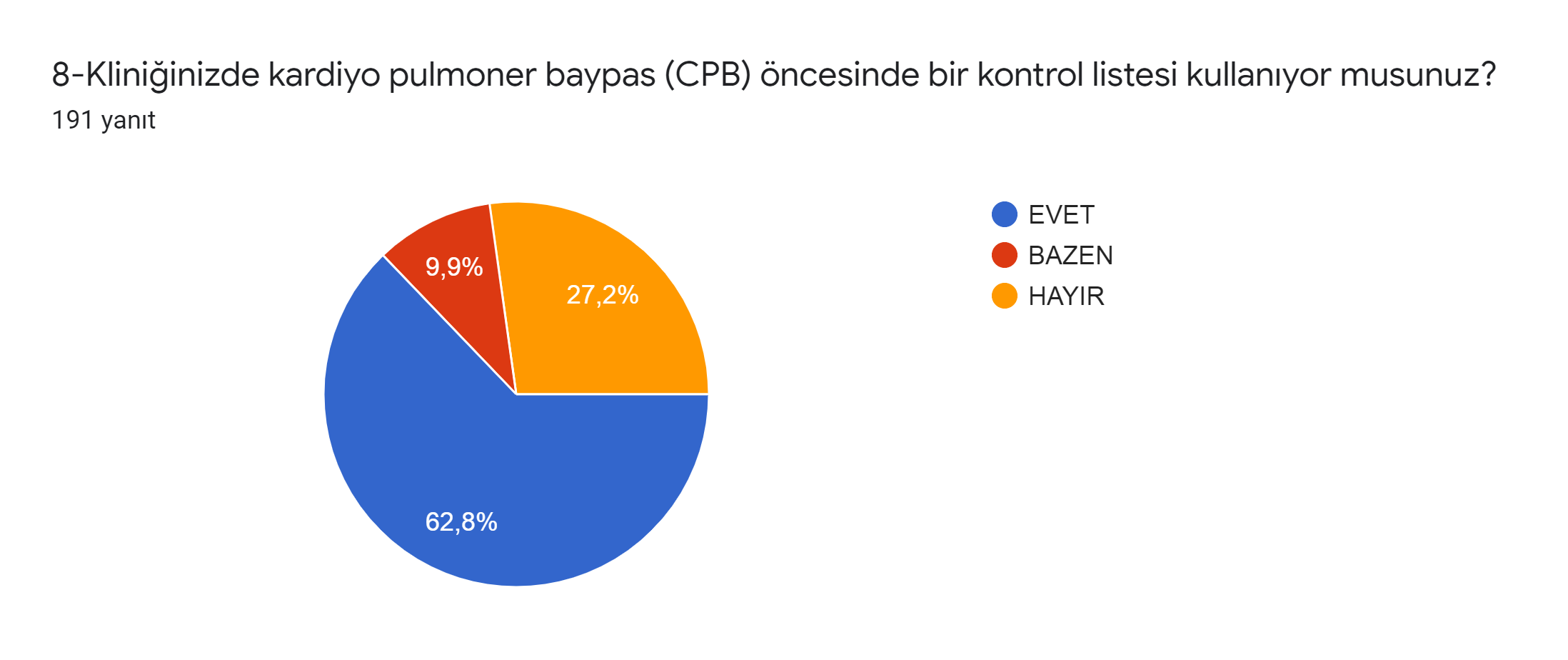 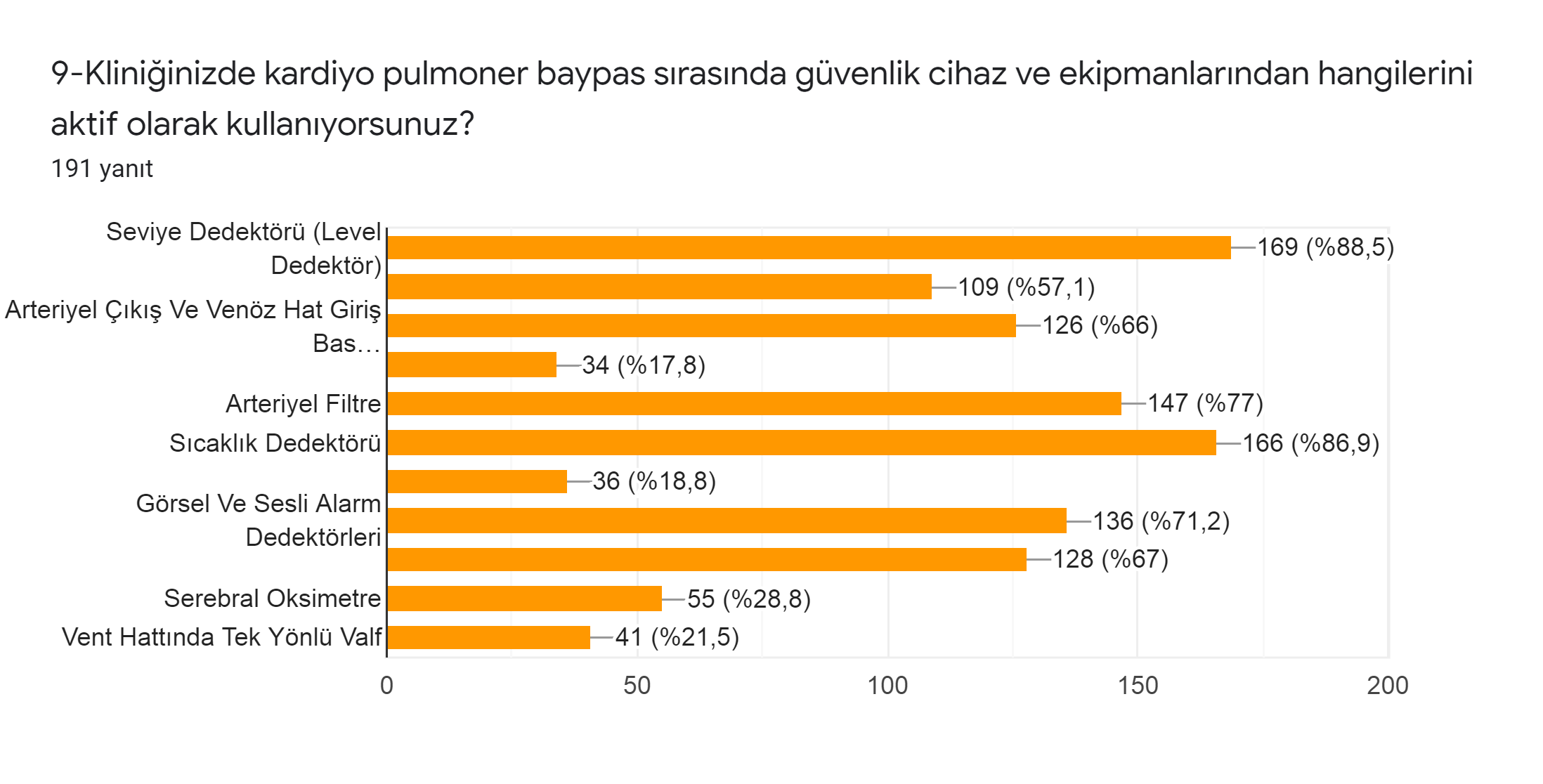 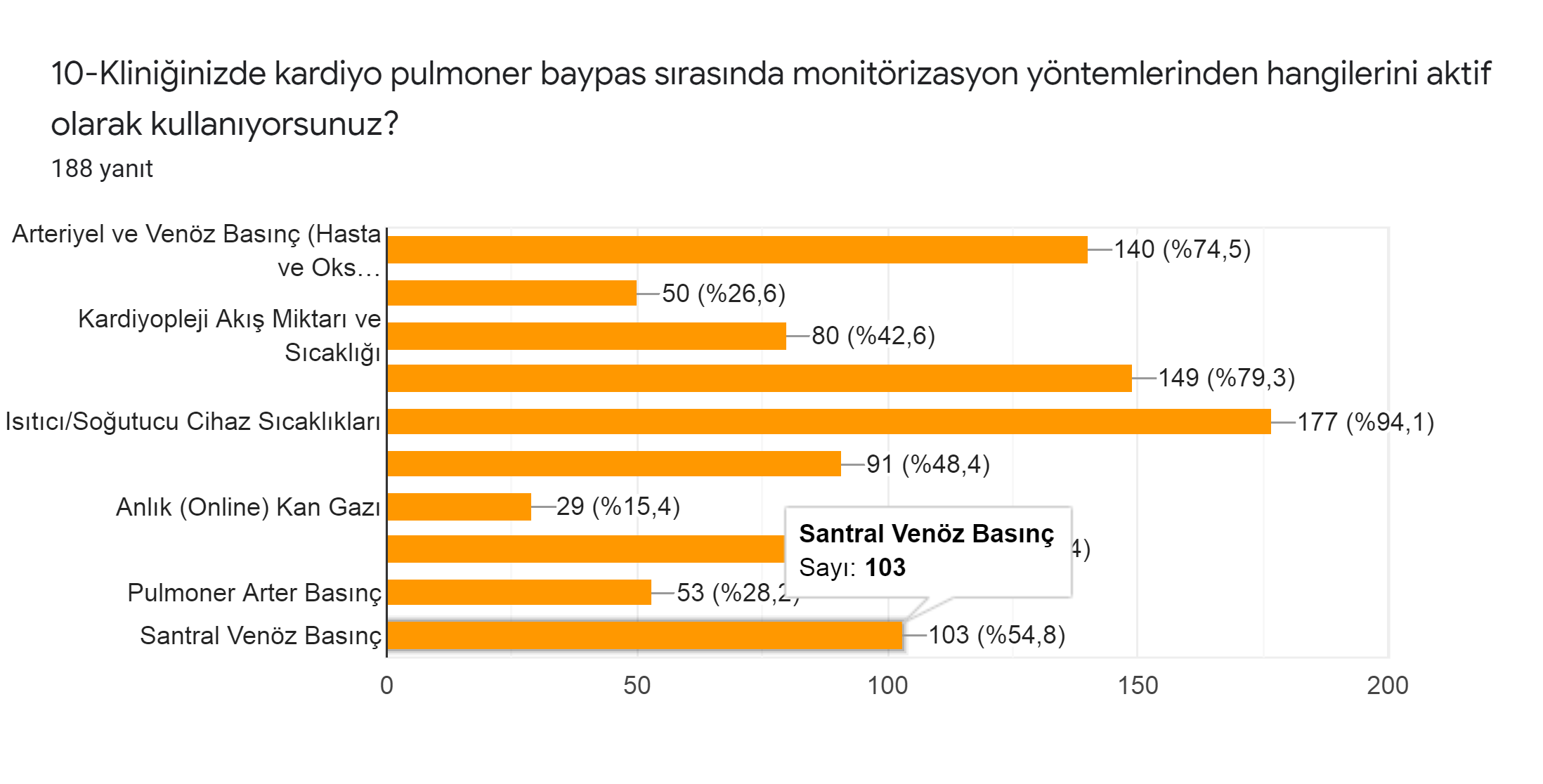 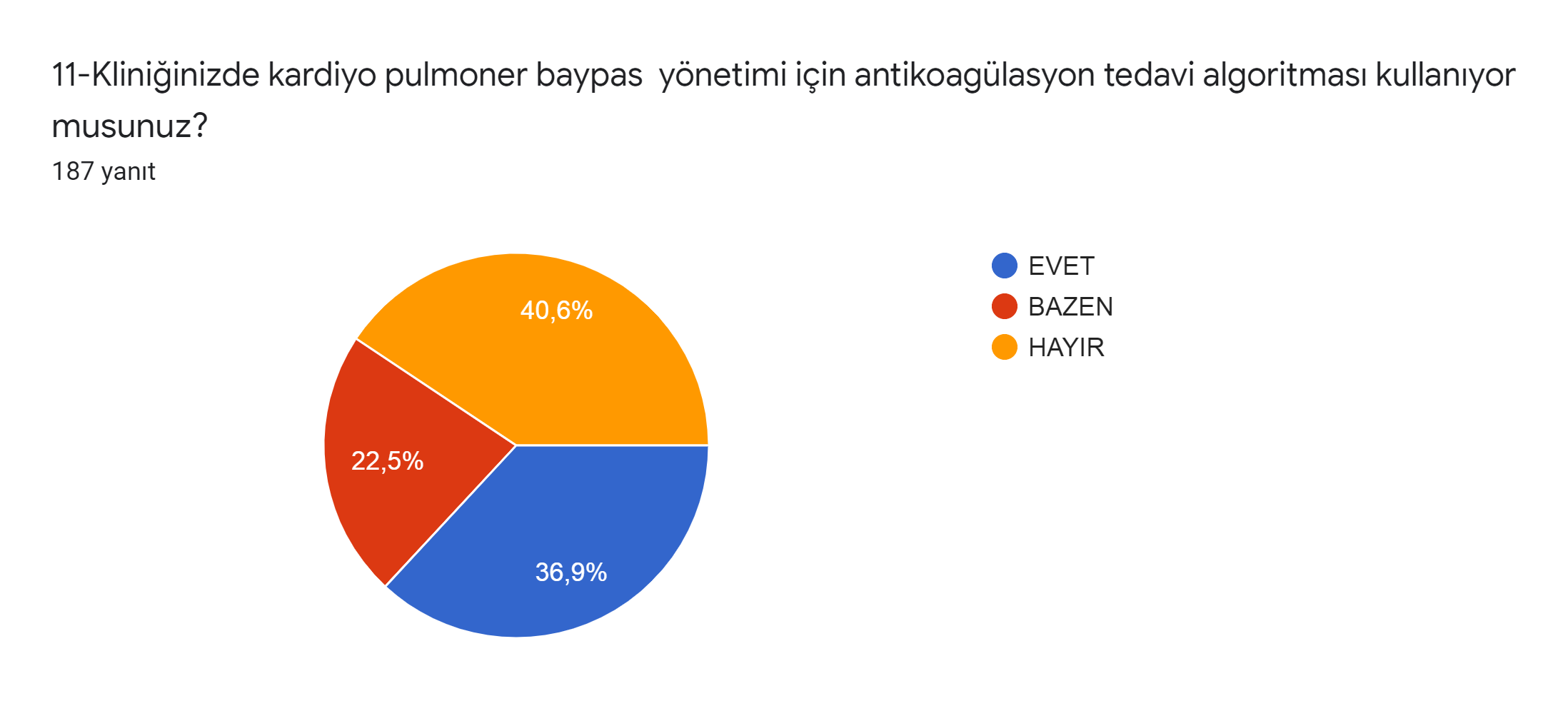 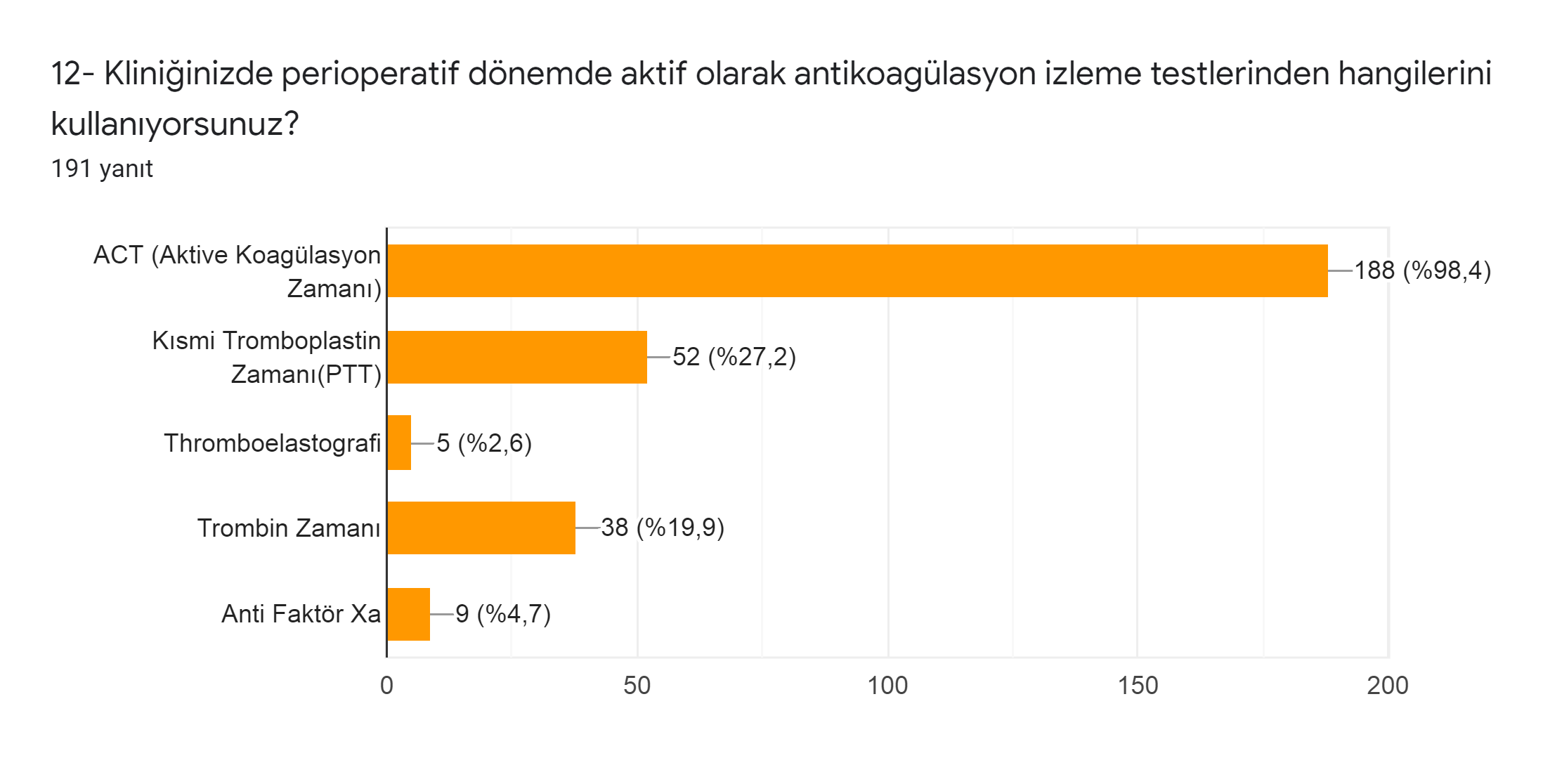 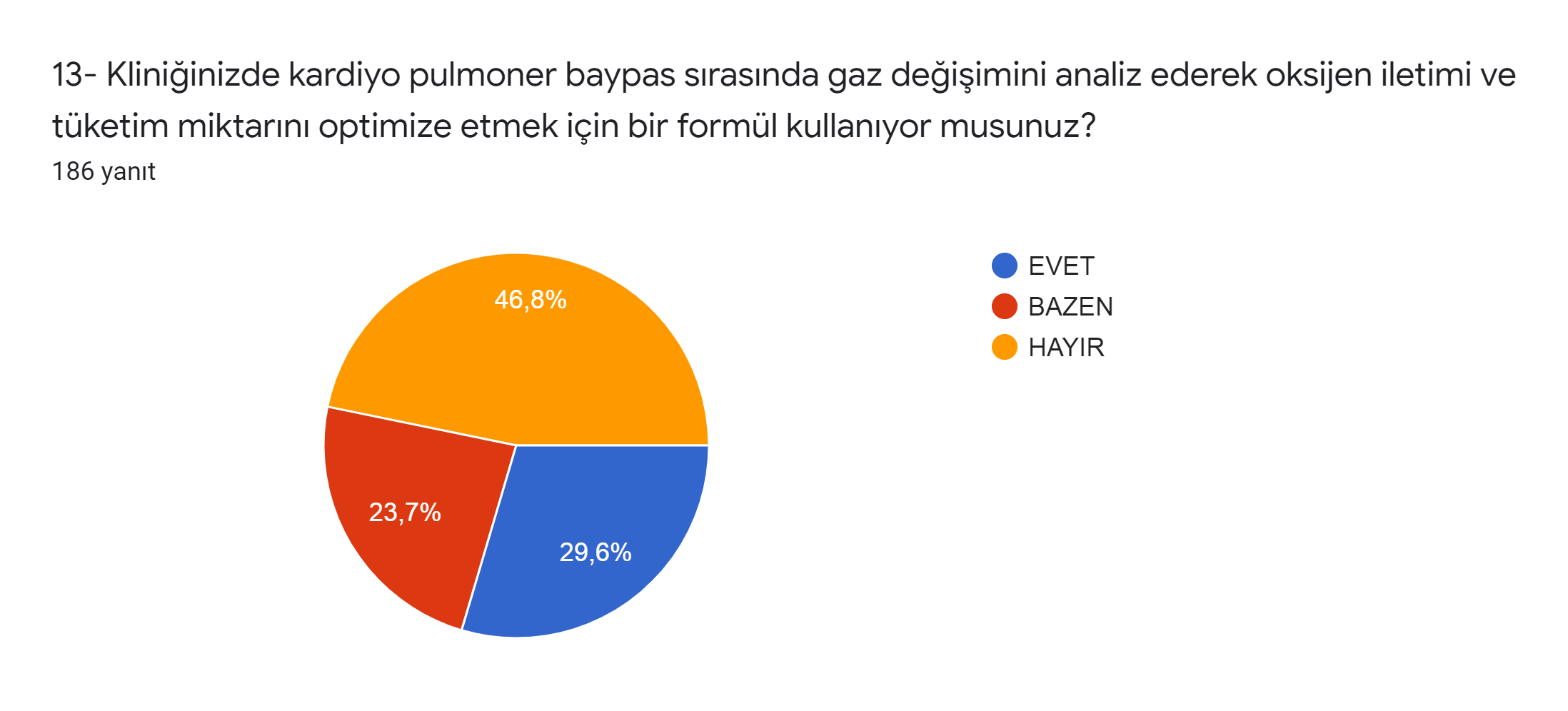 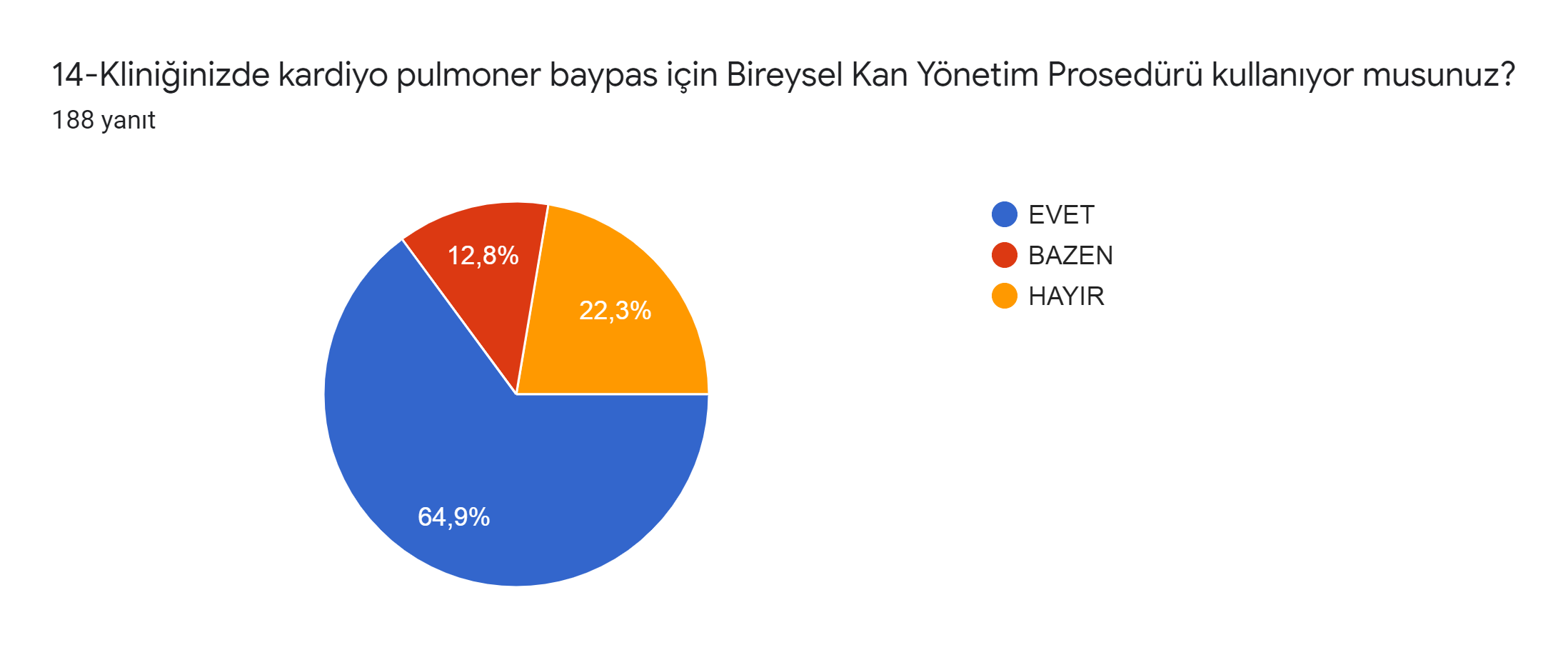 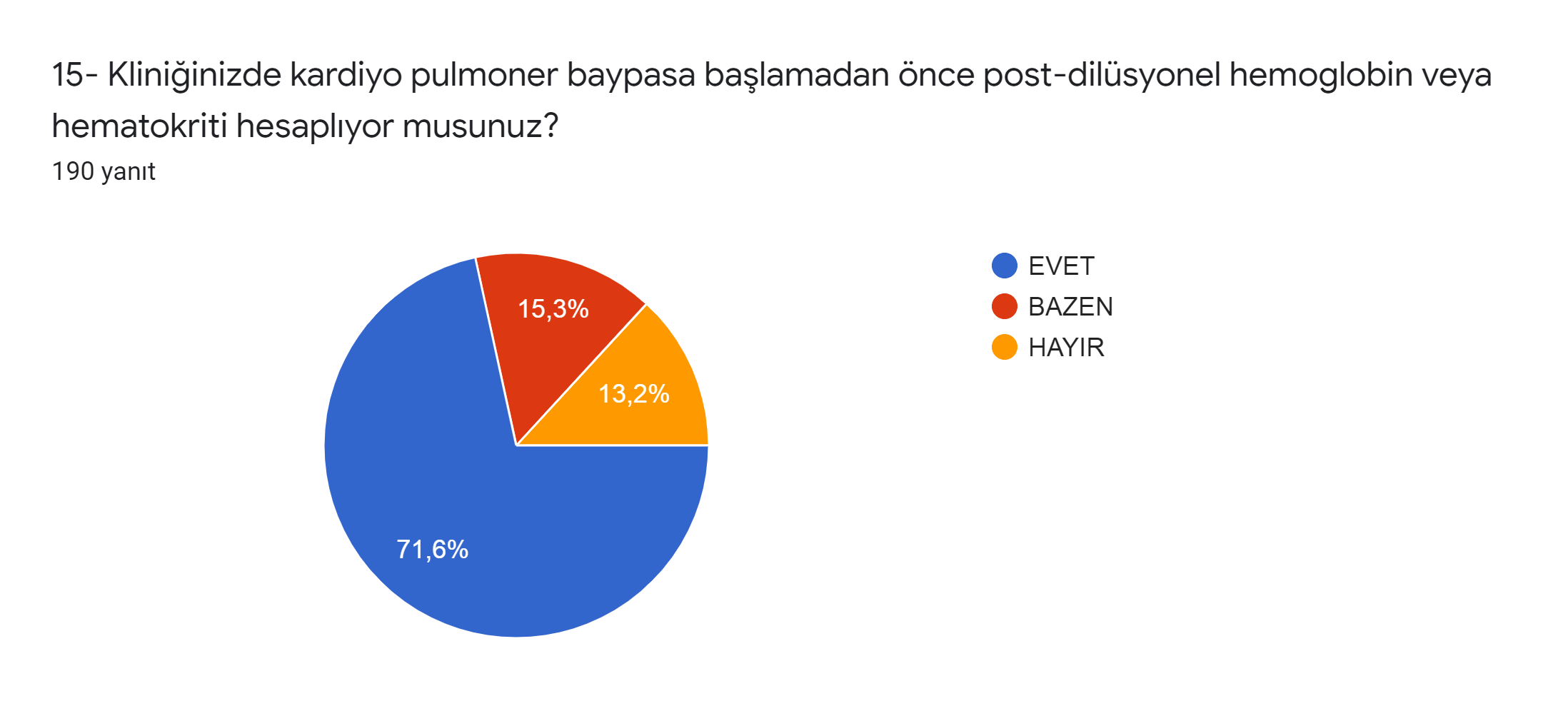 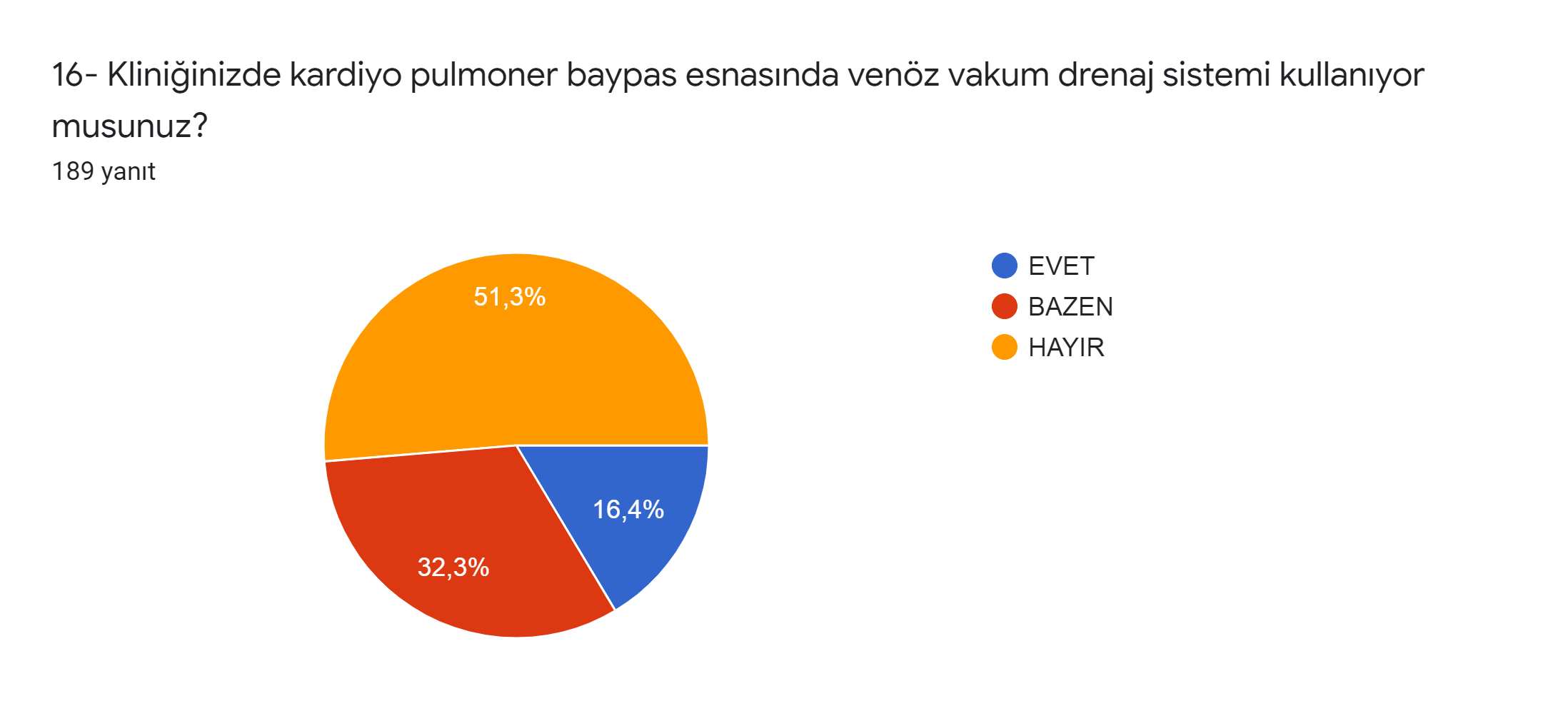 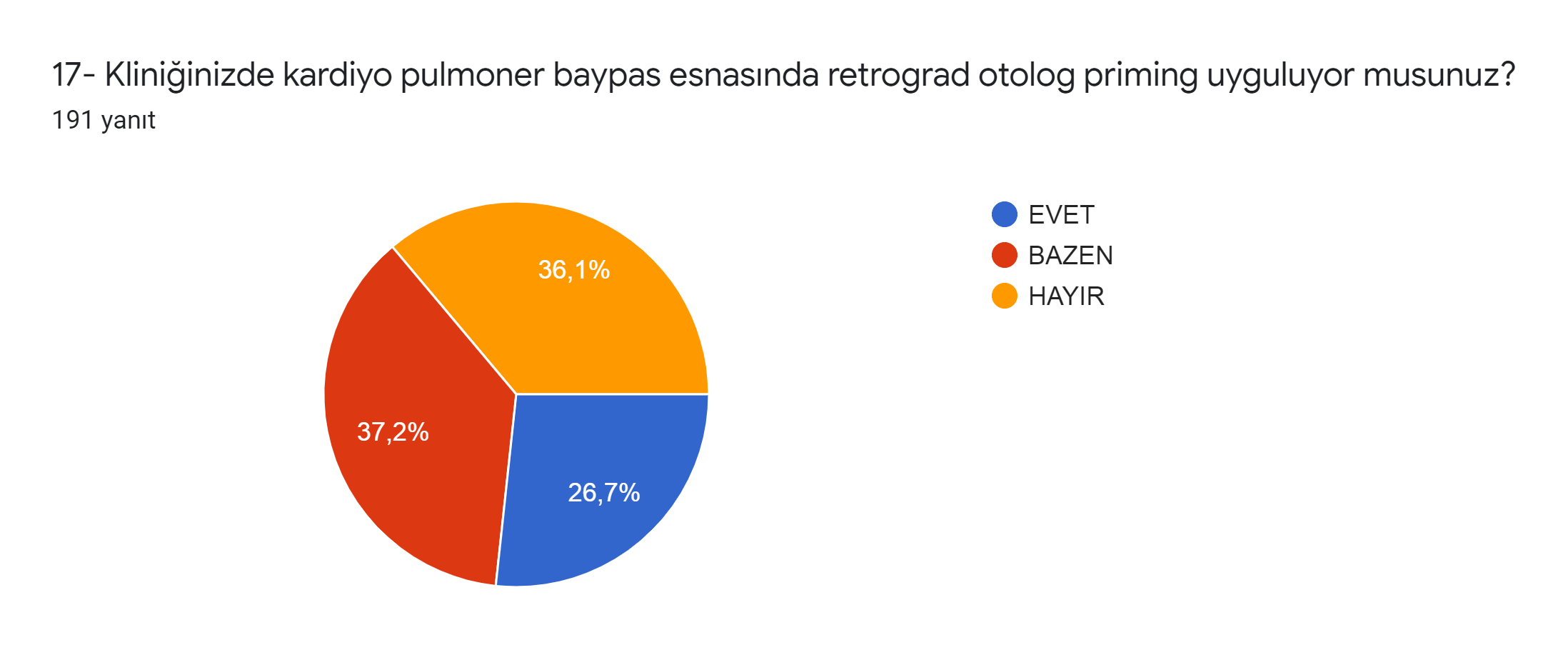 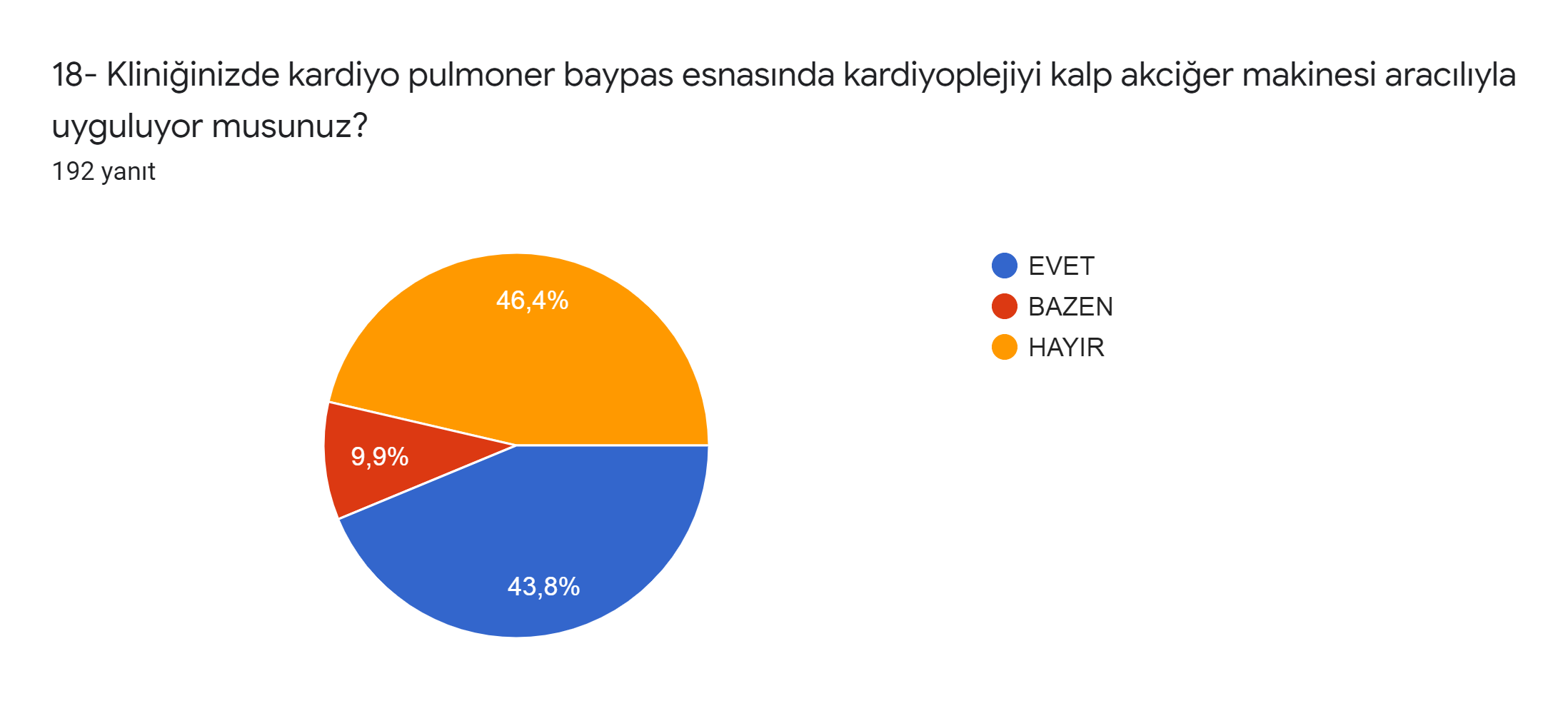 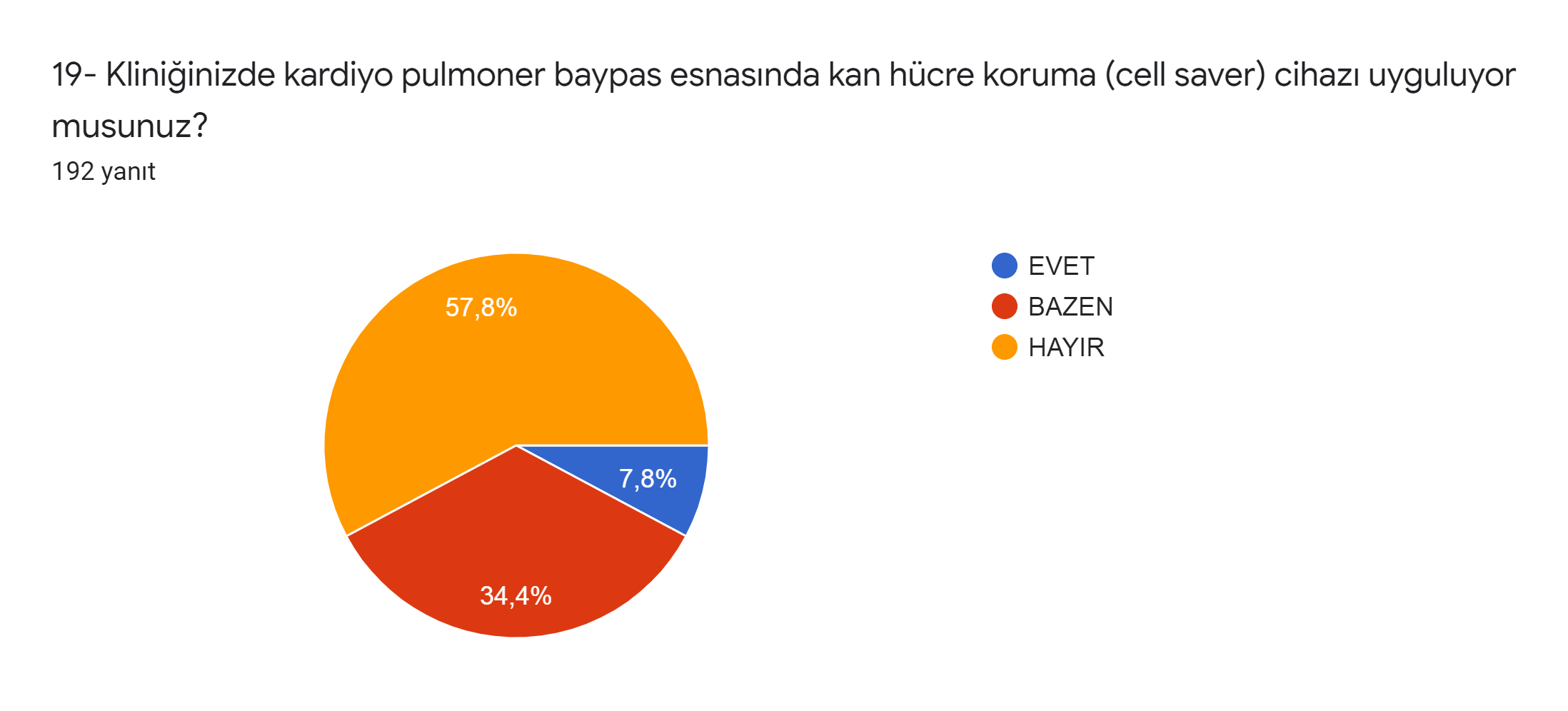 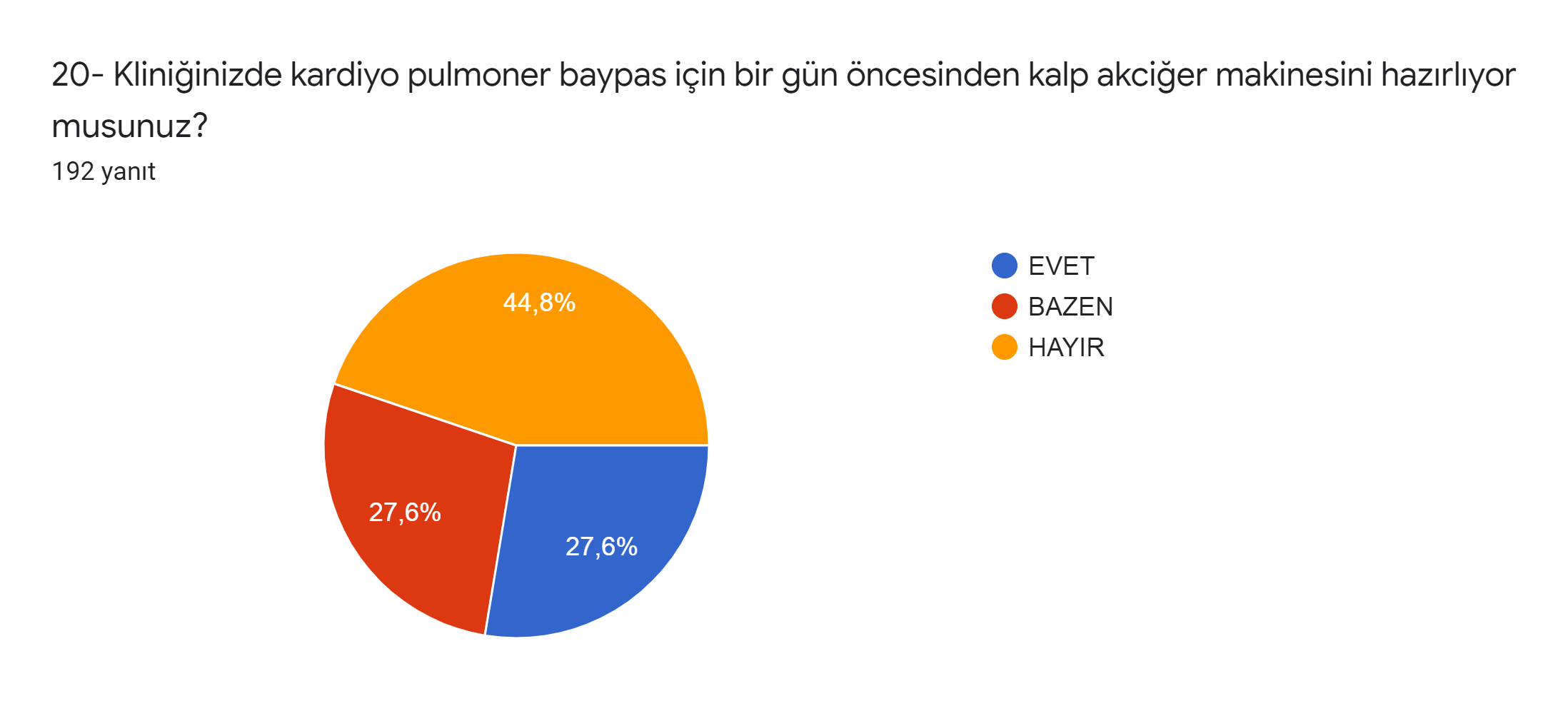 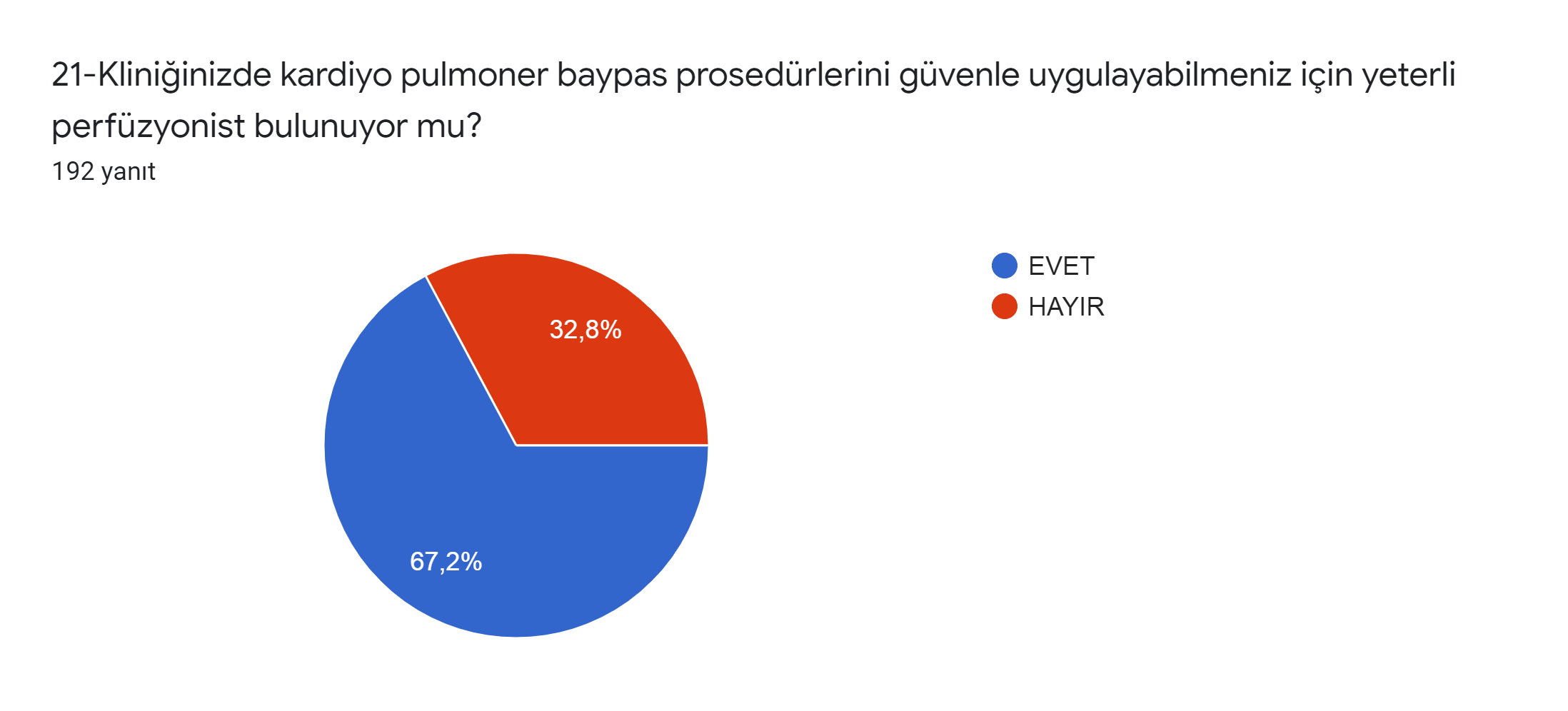 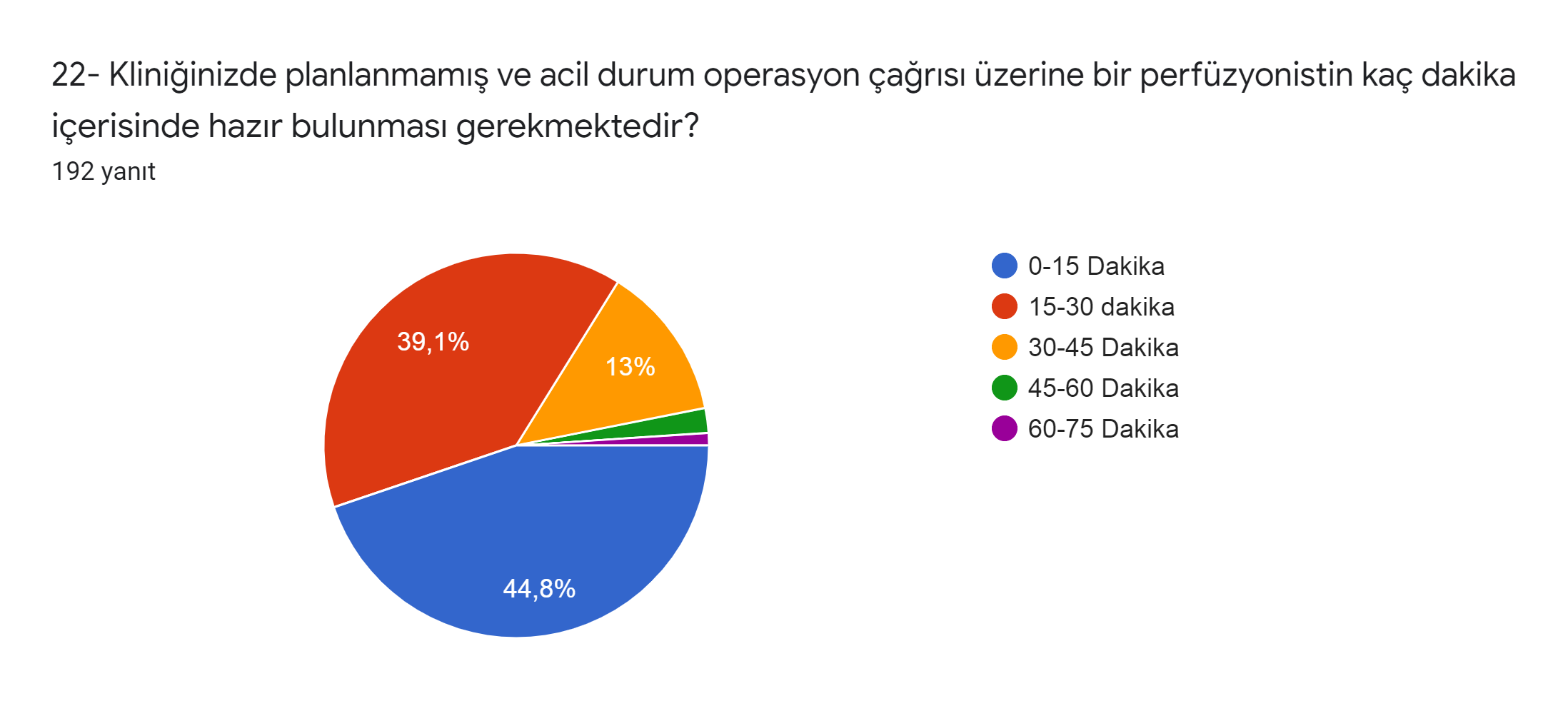 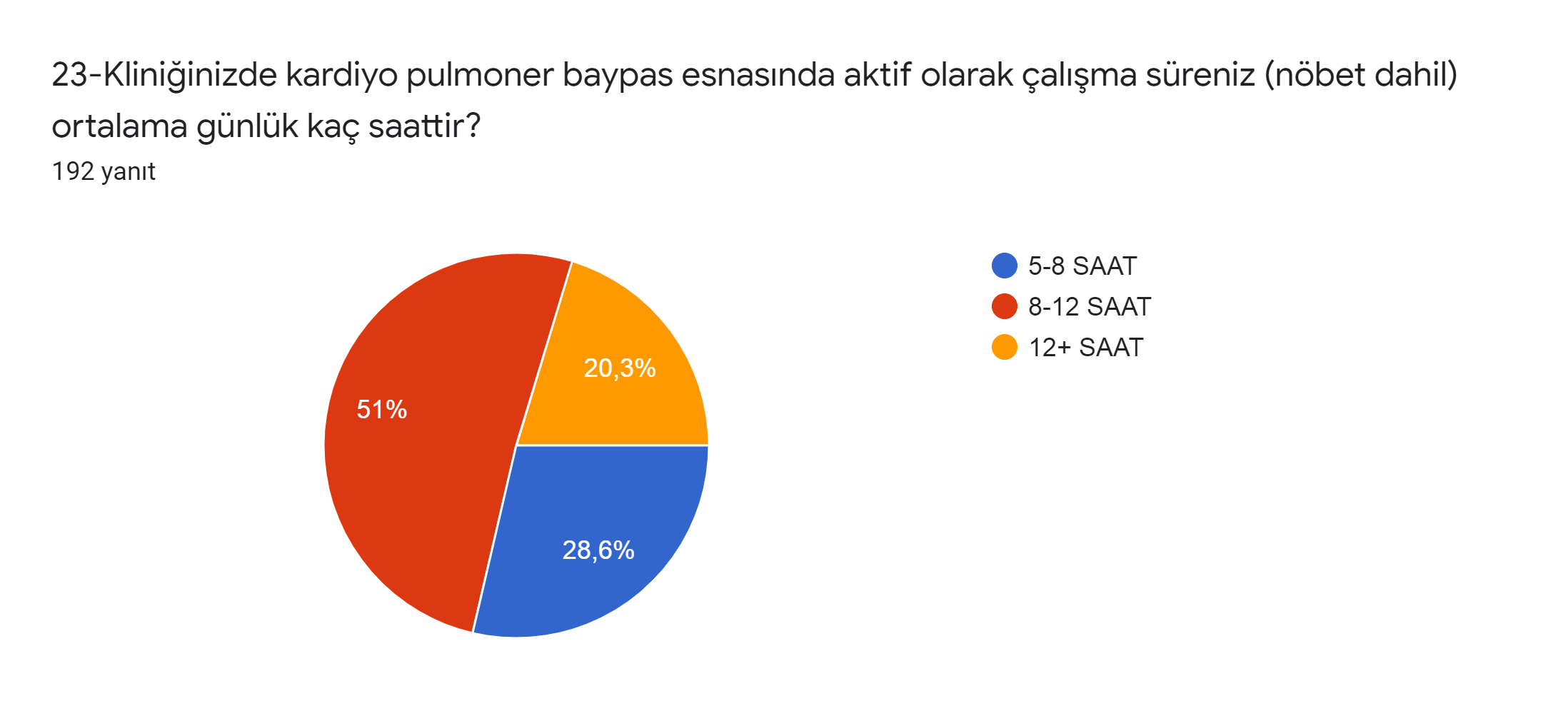 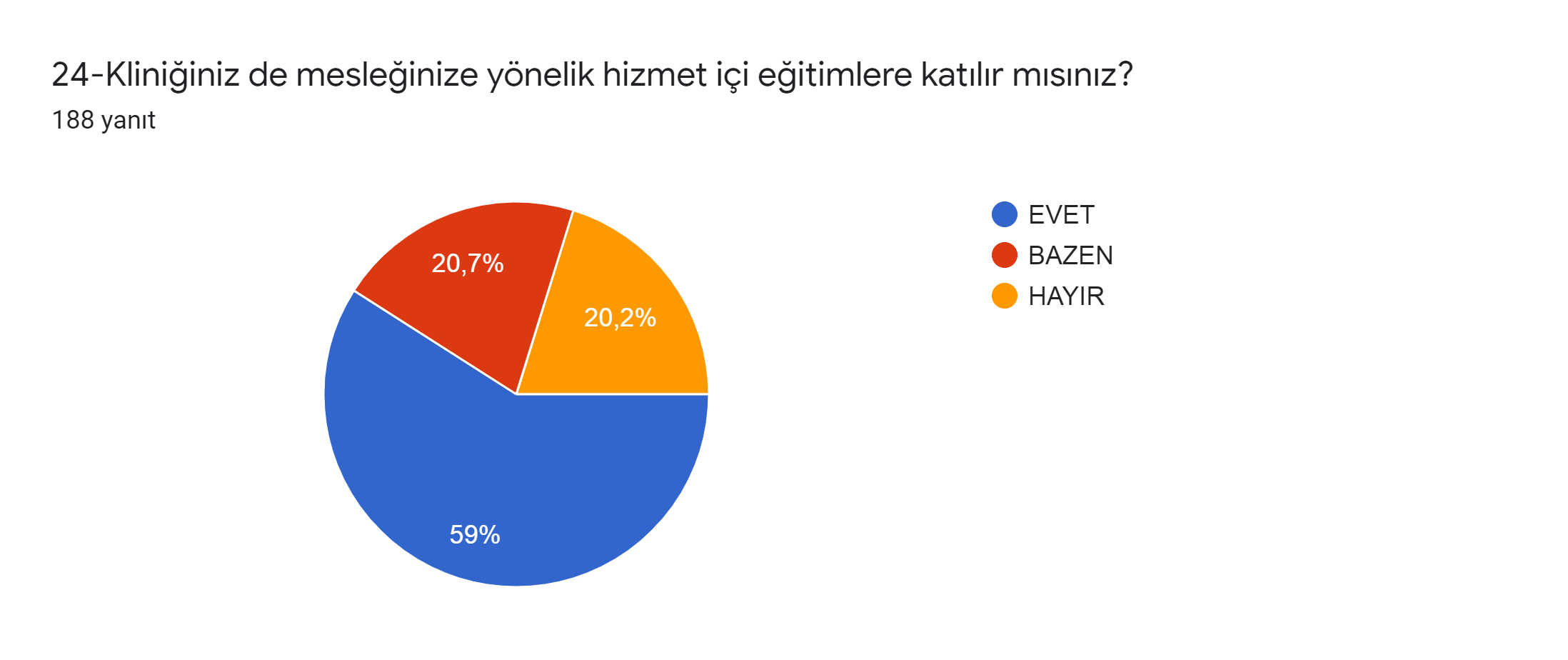 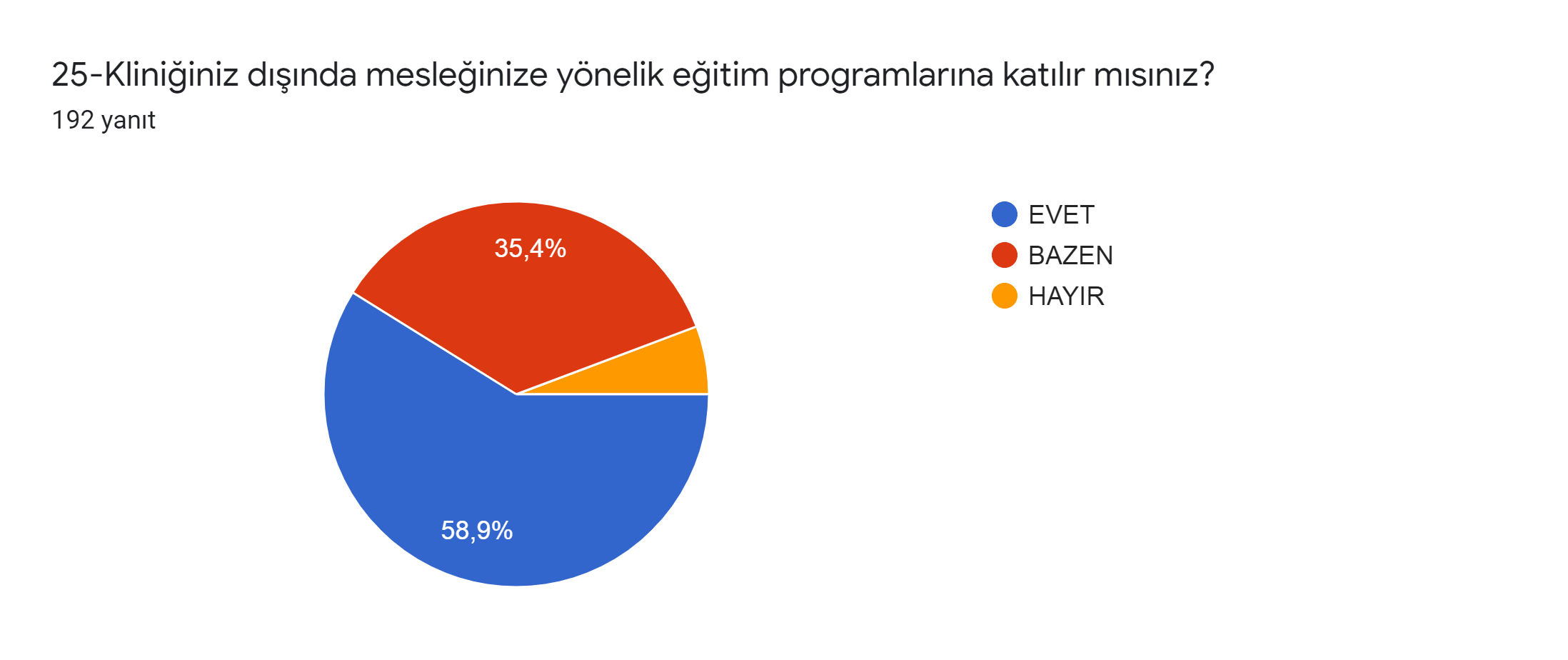 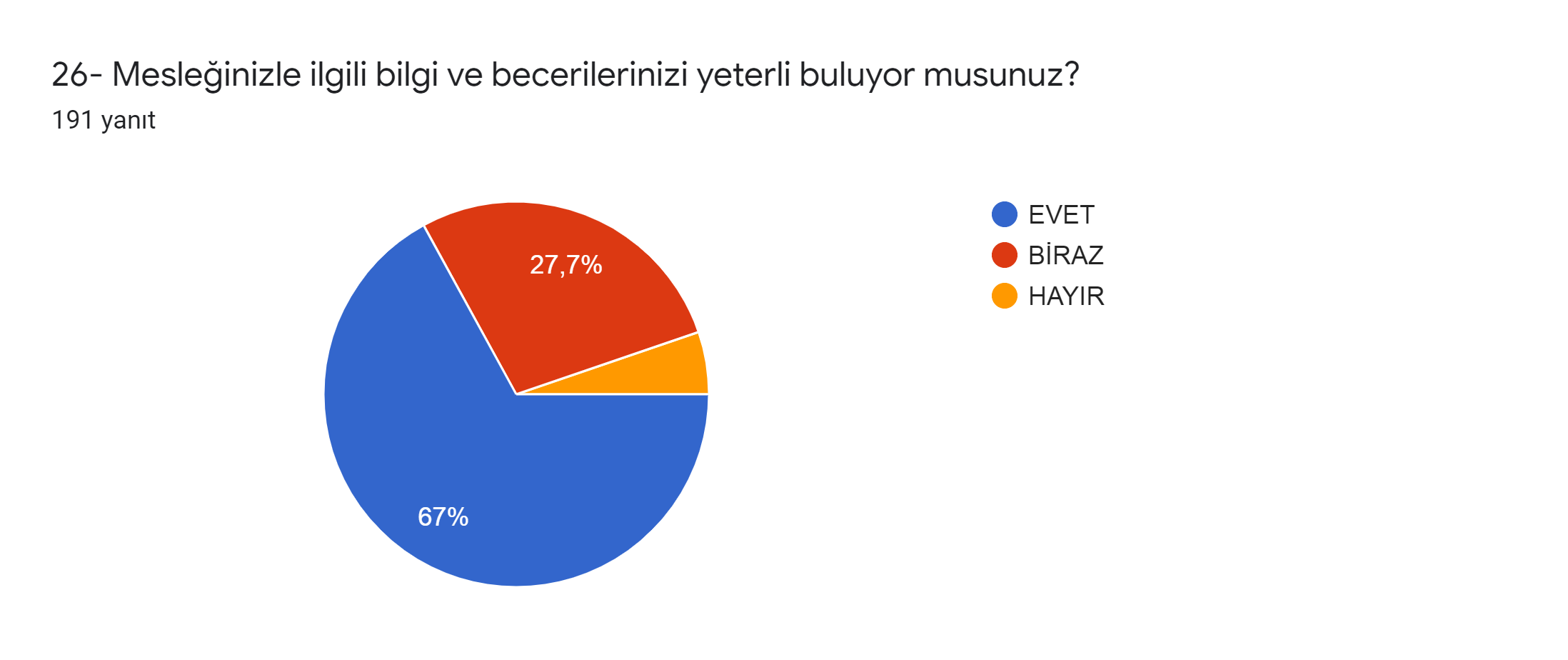 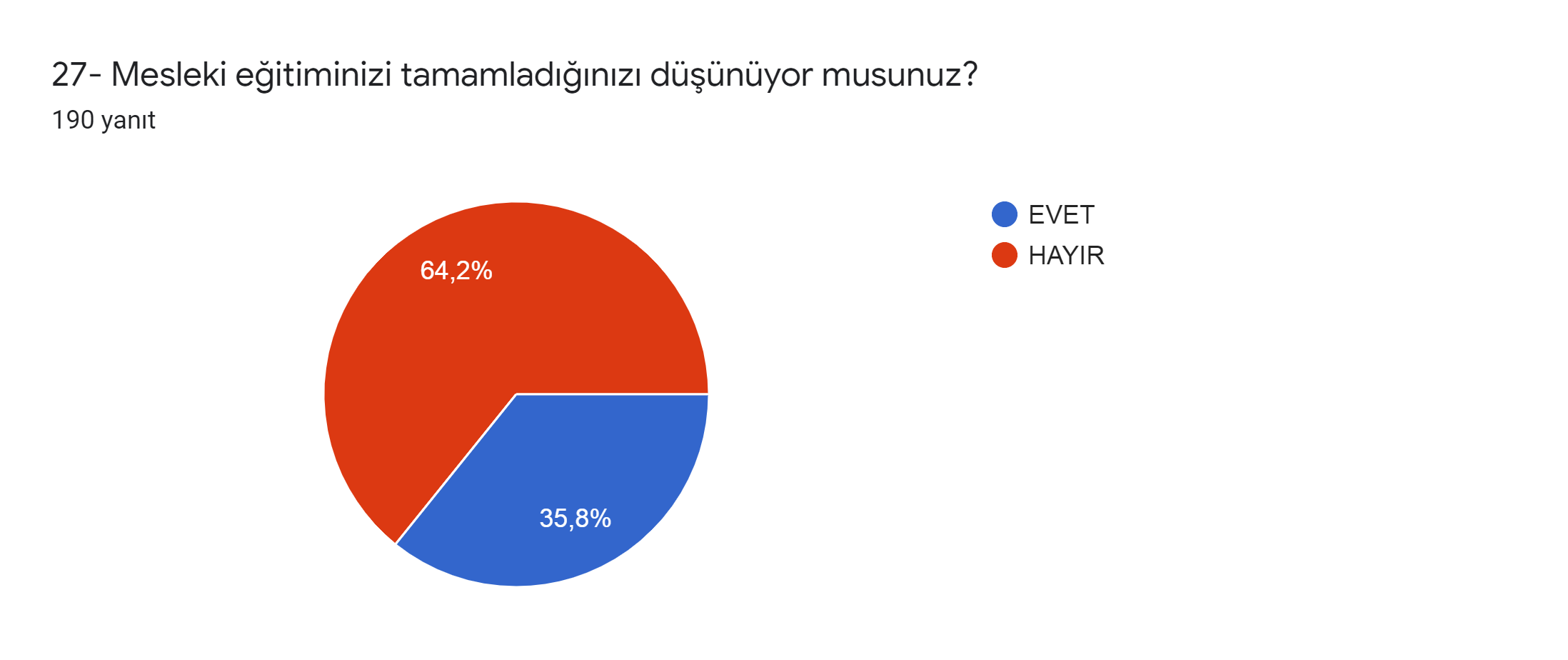 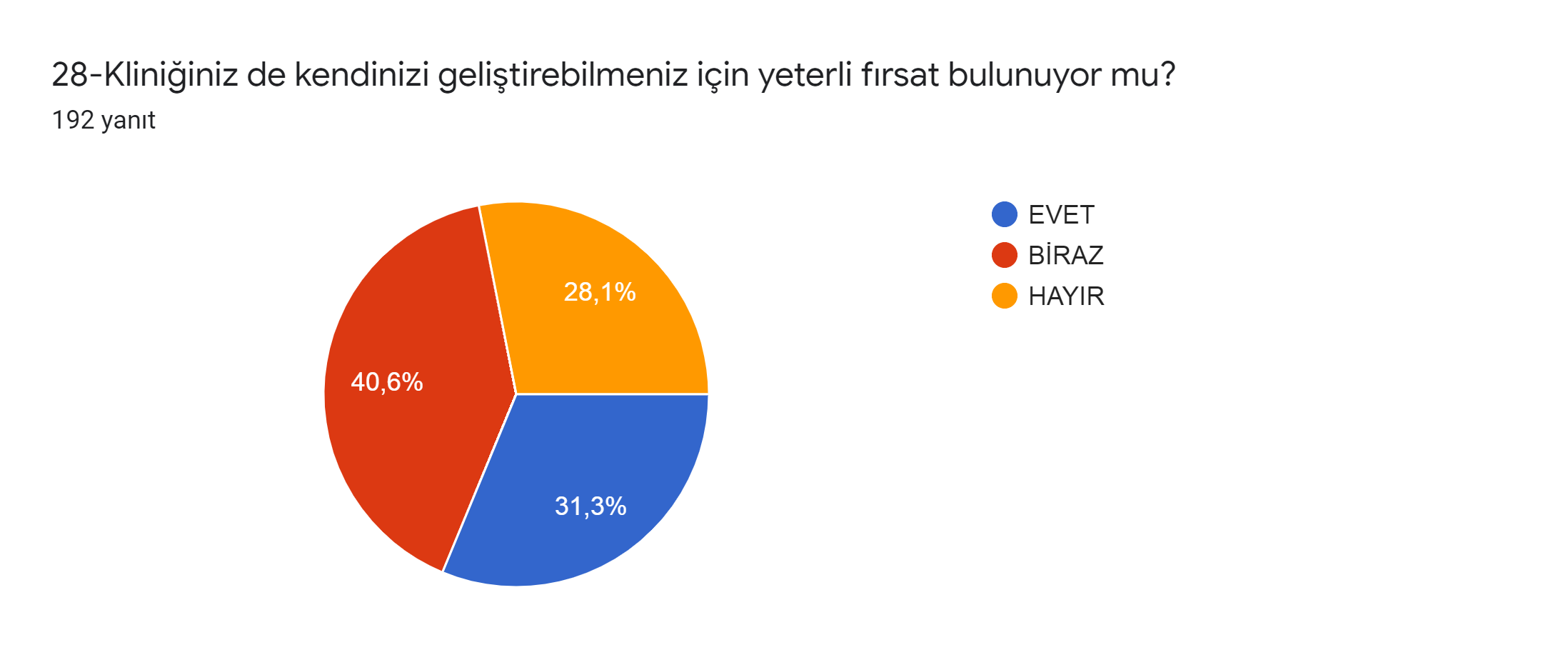 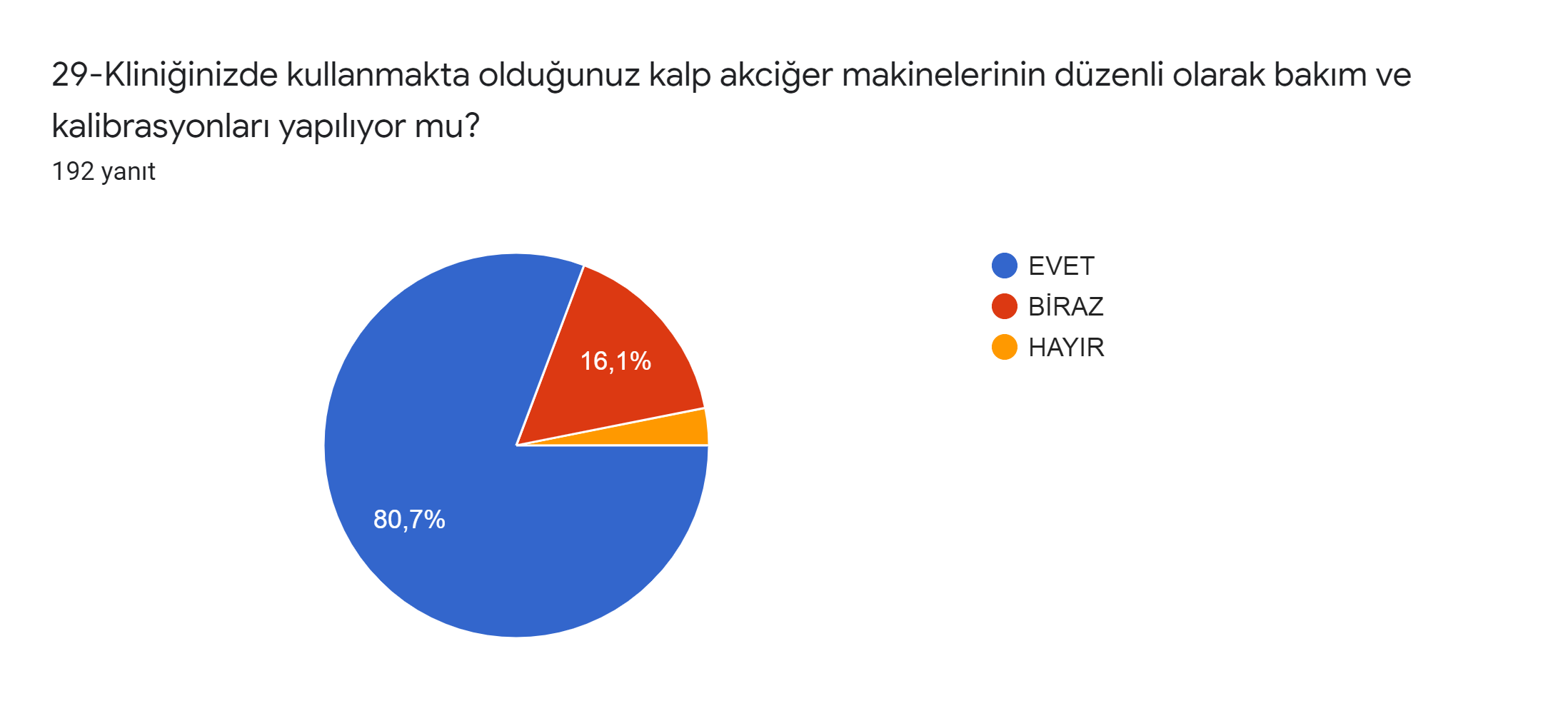 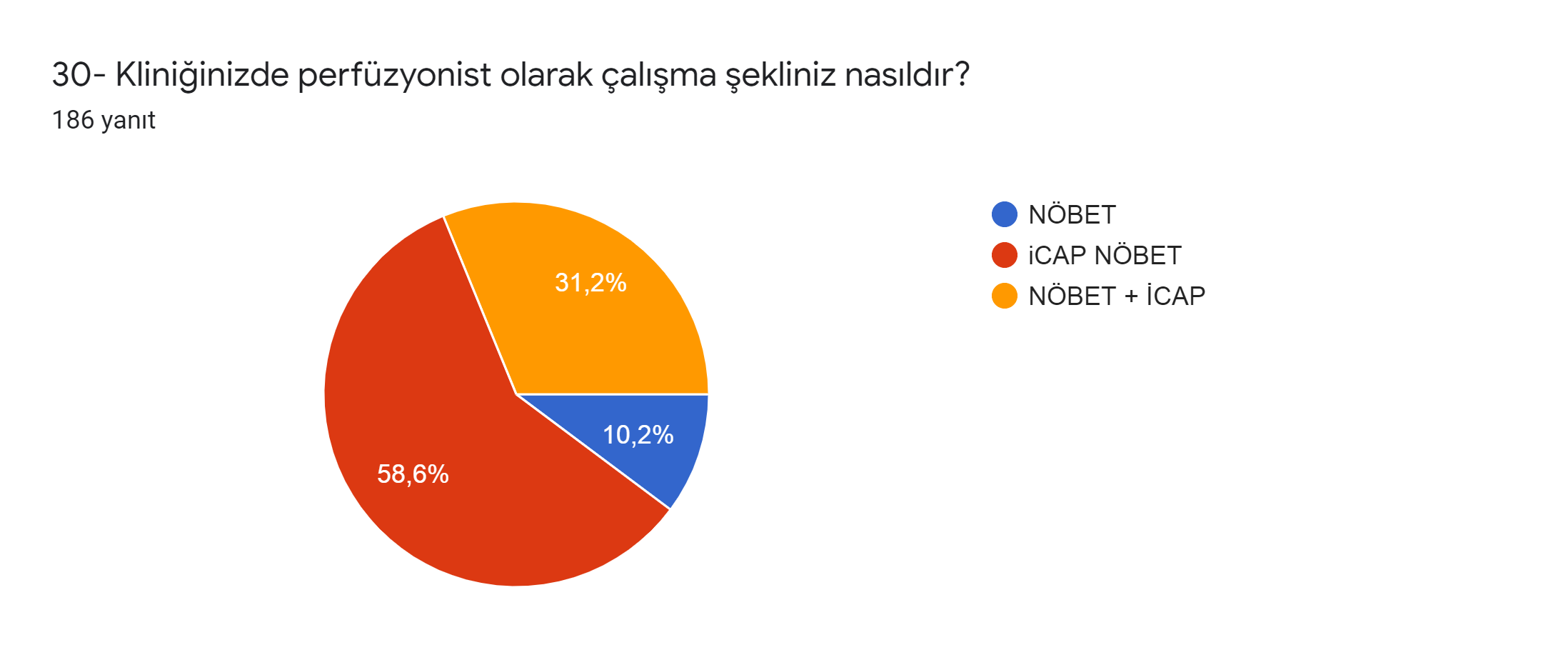 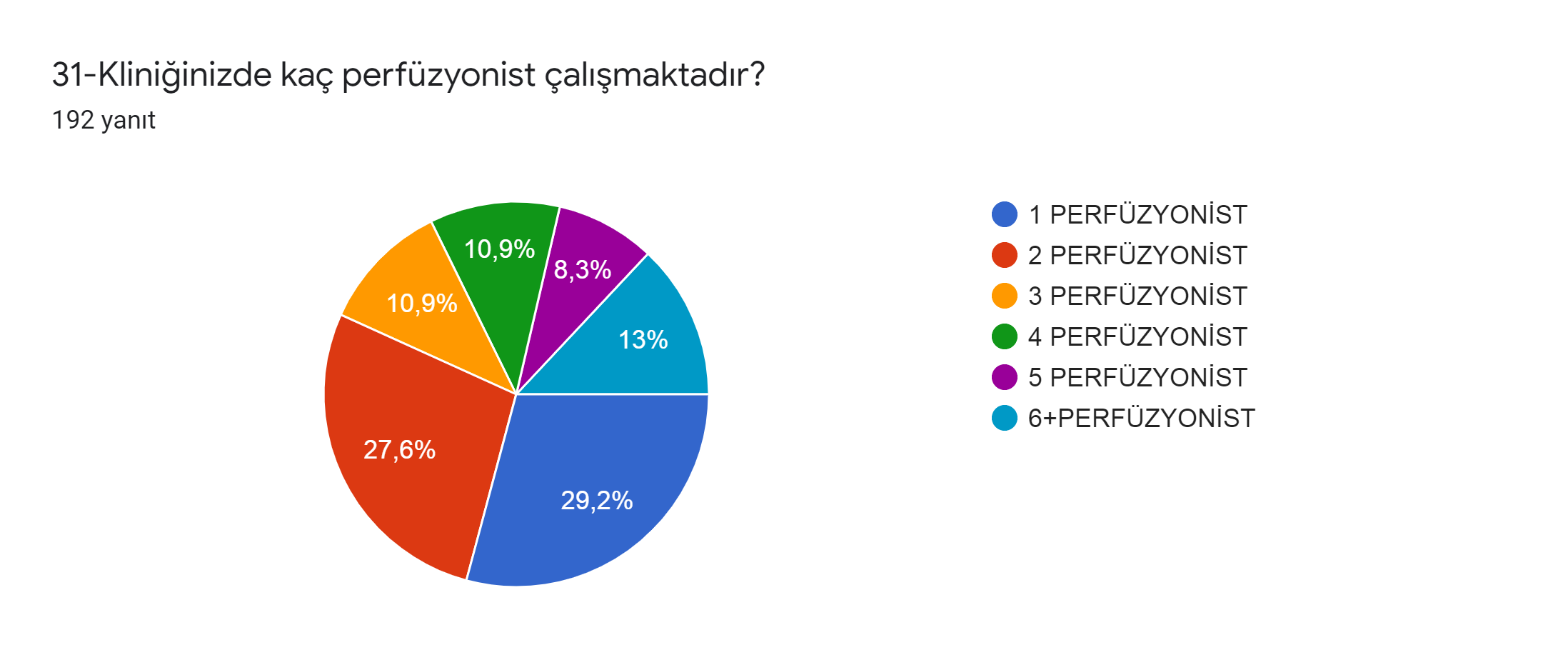 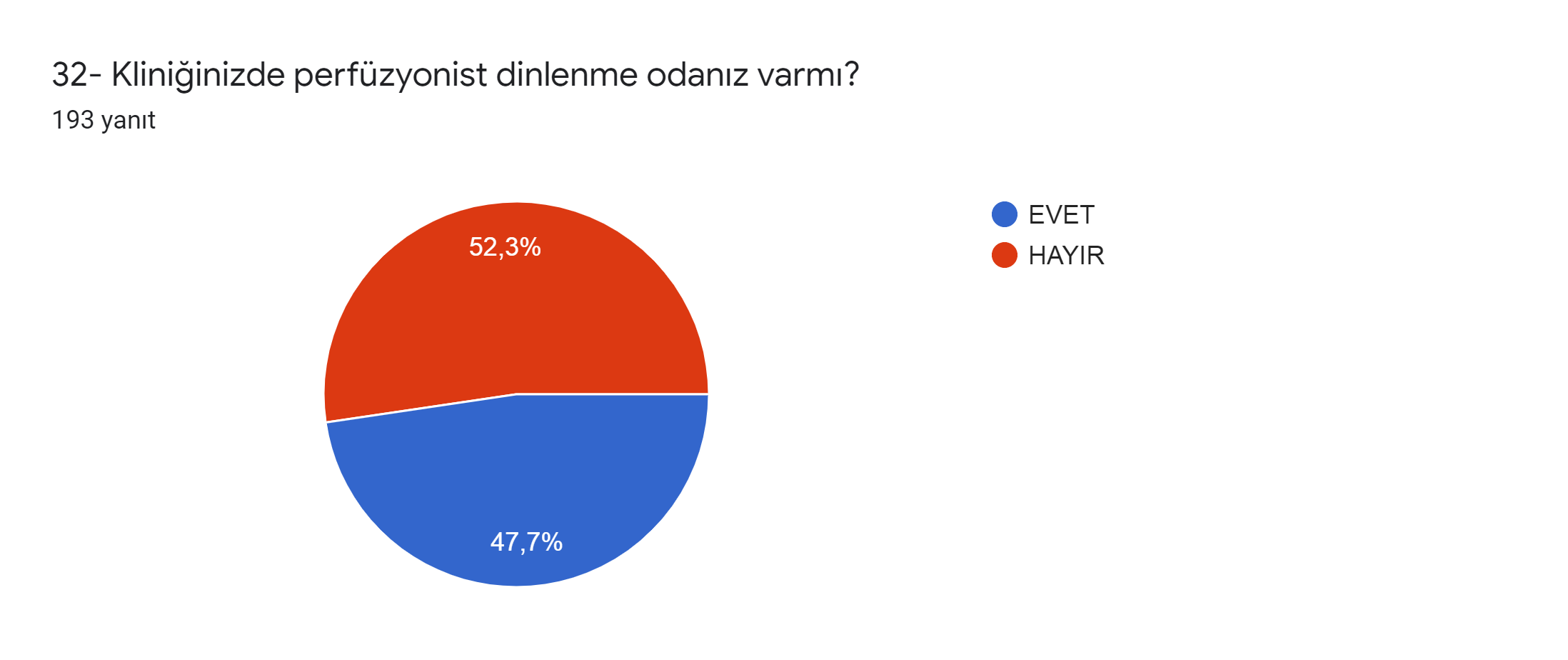 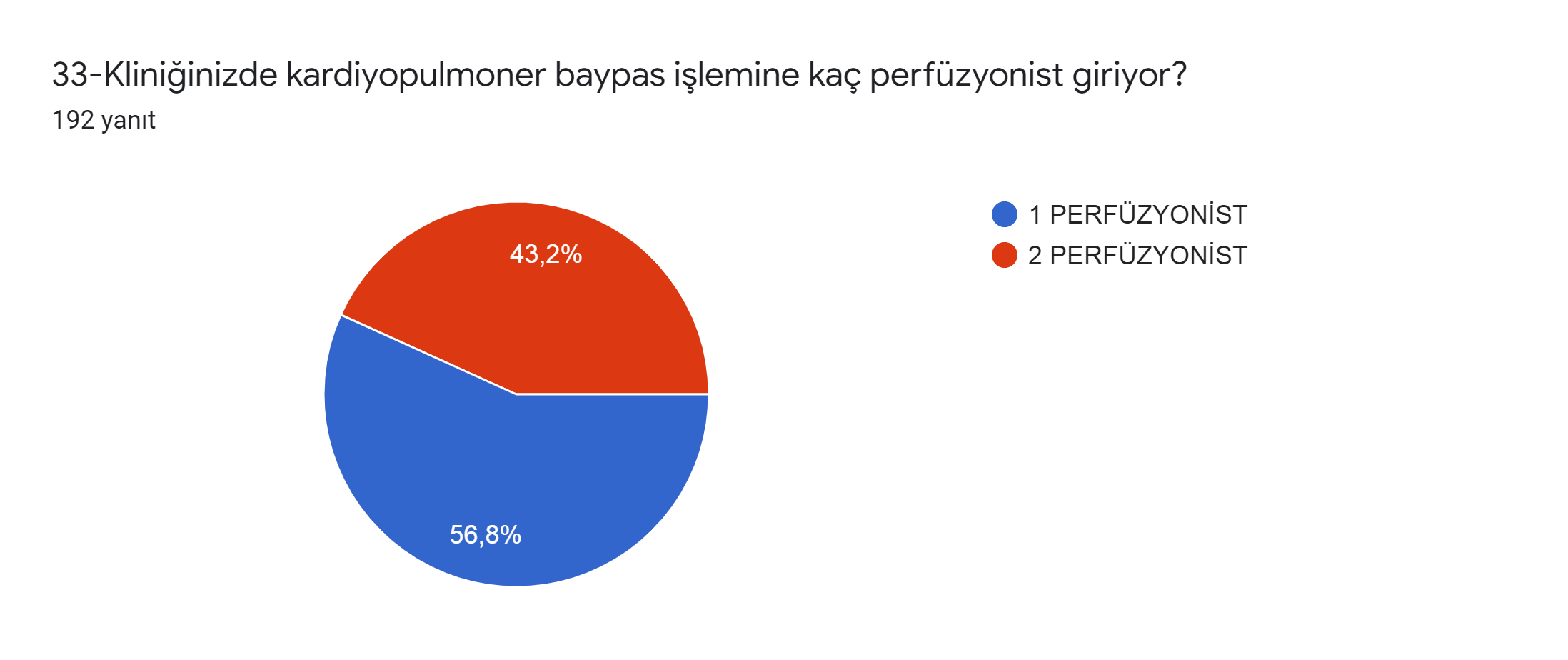 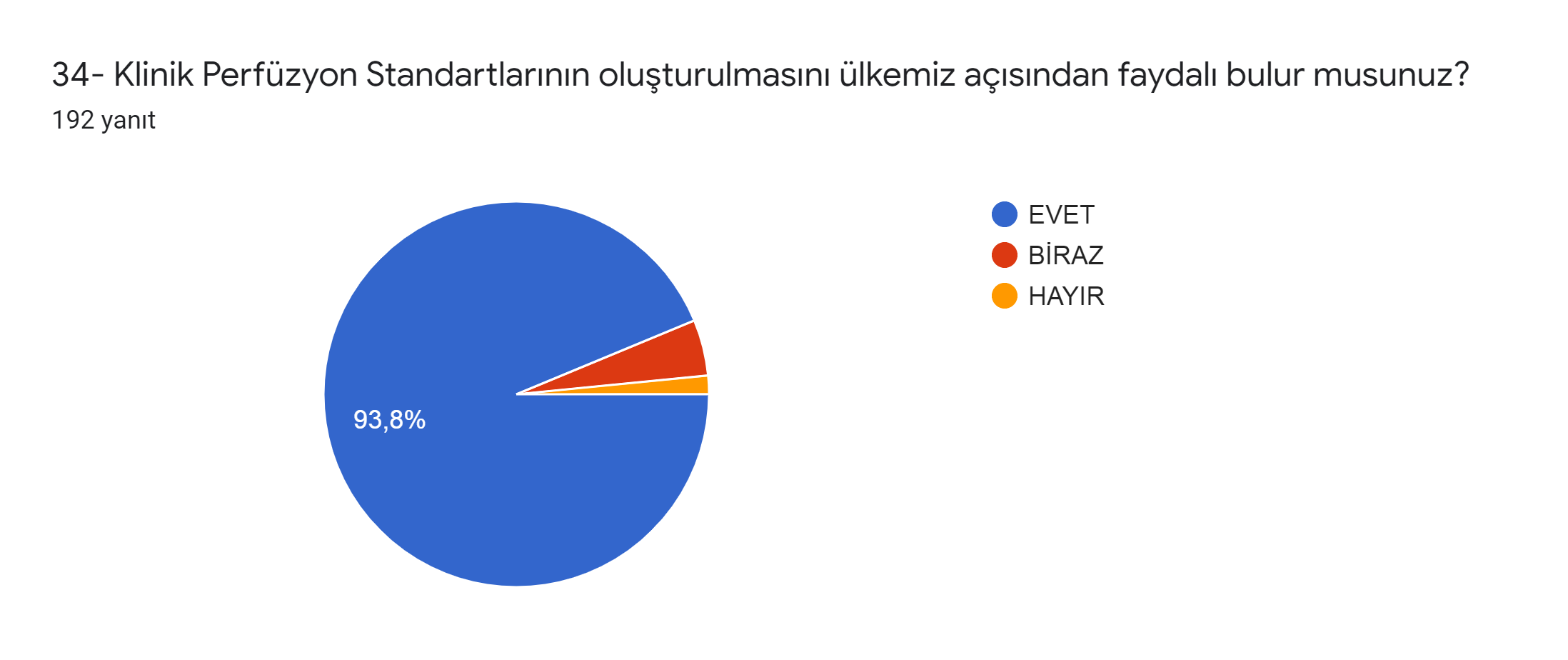 YENİ PERFÜZYON ANAYASASININ TEKLİFİNİ  SİZLERE SUNMAKTAN MUTLULUK DUYDUĞUMU BELİRTİRKEN,
HER BİRİMİZE GÜVENLİ CERRAHİ ALANINDA VE KALİTE YOLCULUĞUNDA BAŞARILAR DİLERİM.

 TEŞEKKÜRLER….
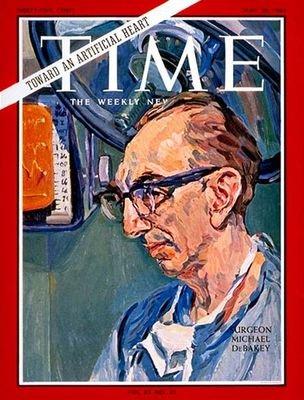 Tekirdağ Namık Kemal Üniversitesi Tıp Fakültesi Kalp Damar Cerrahi Anabilim Dalı